25/04/2022
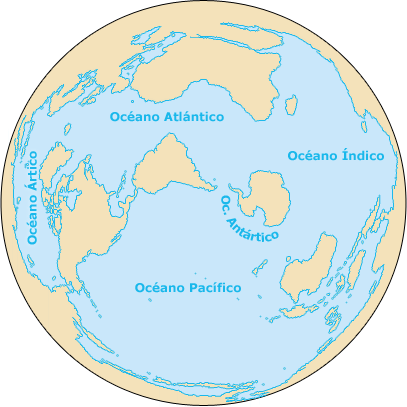 Ubicación de continentes y océanos
Objetivo: Reconocer la ubicación de los continentes y océanos.
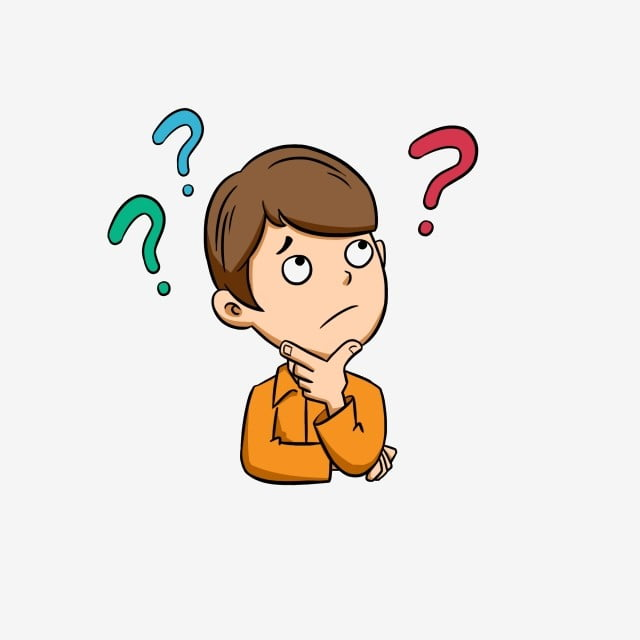 Conocimientos previos
¿Qué continentes conocemos?
¿Cuántos continentes existen?
¿Qué océanos conocemos?
¿Cuántos océanos existen?
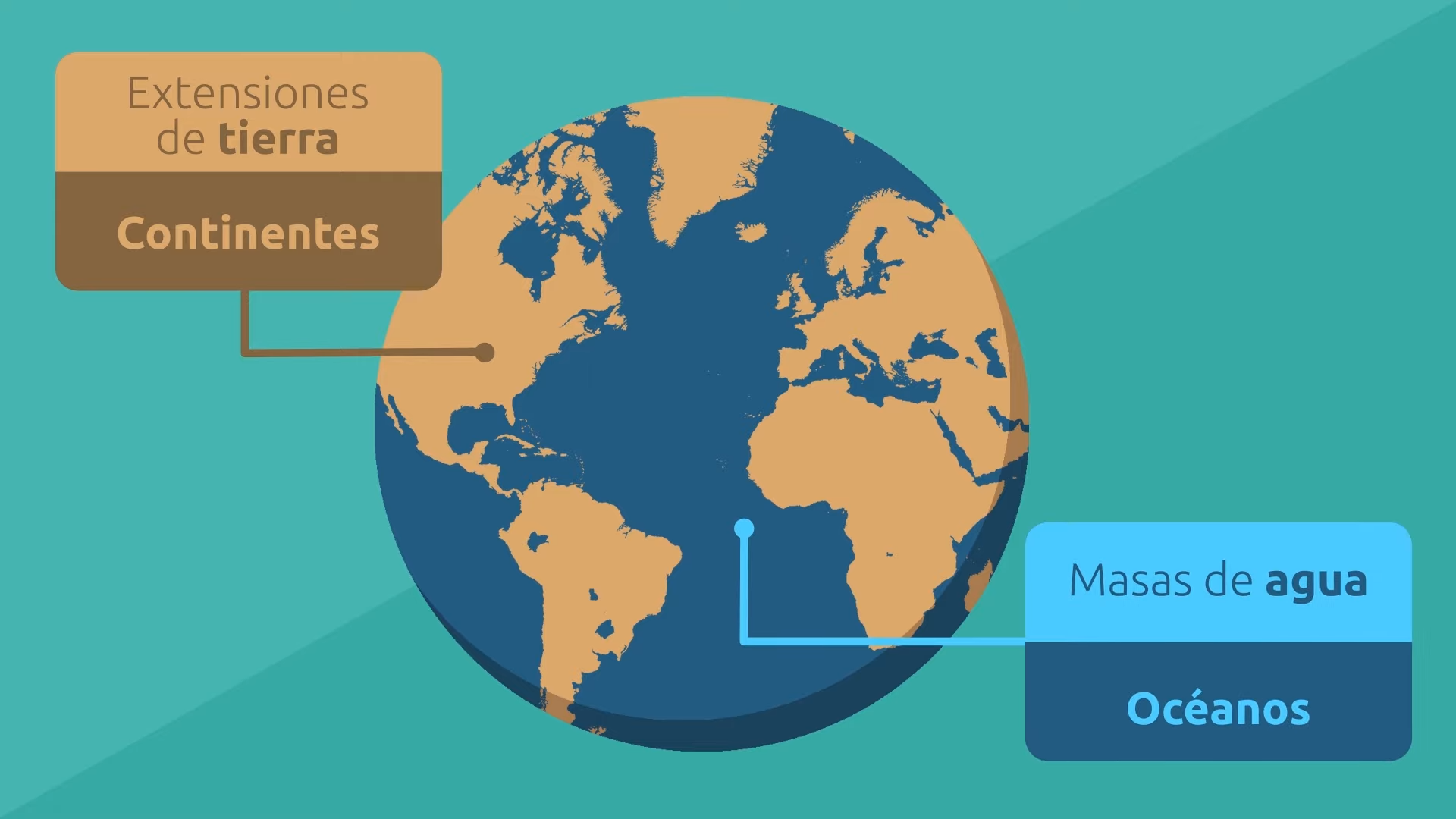 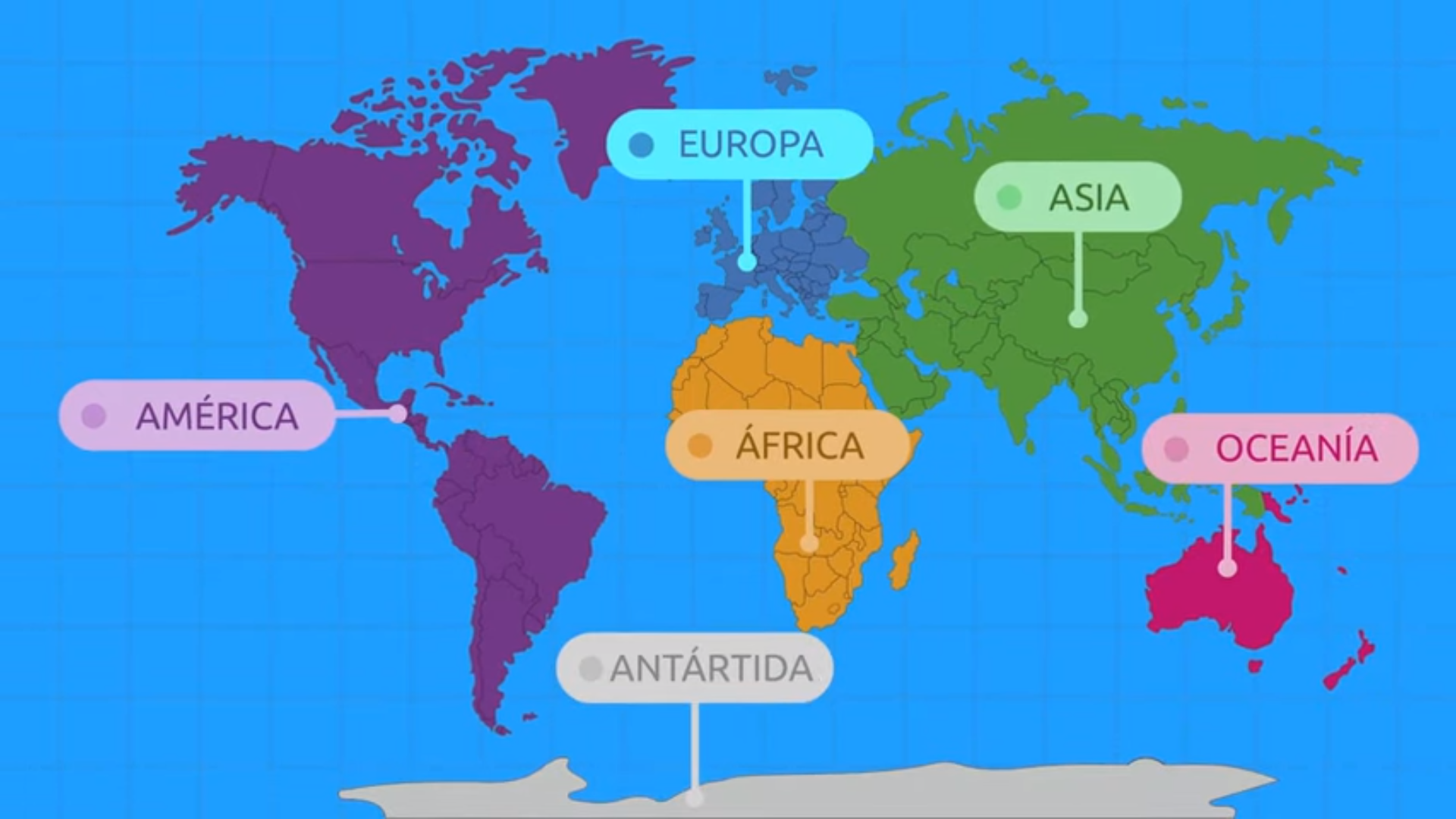 CONTINENTES:
Grandes extensiones en que se divide la superficie terrestre, separadas entre sí por los océanos.
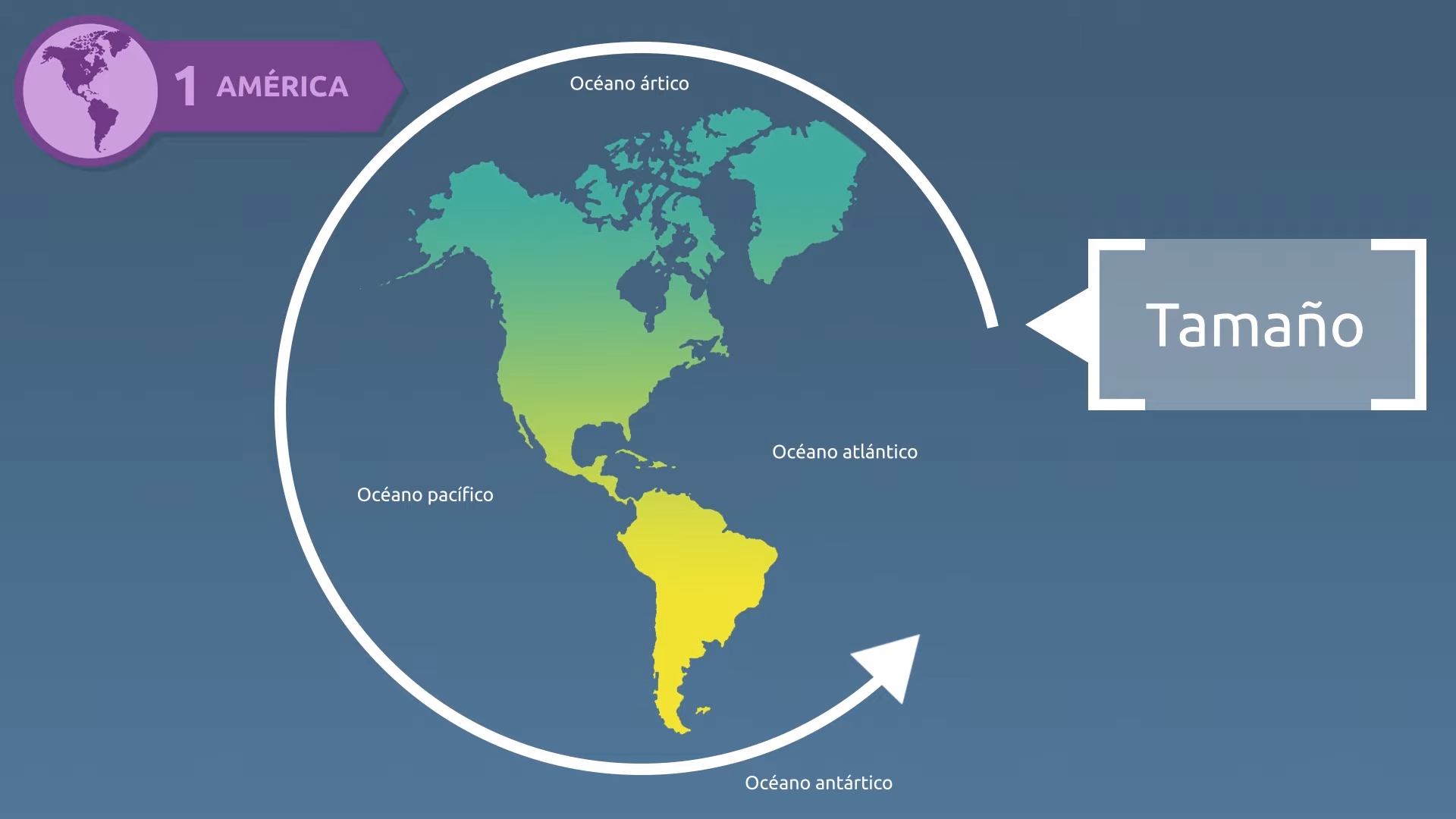 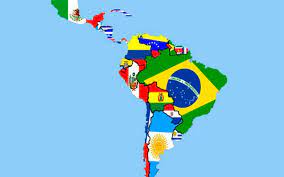 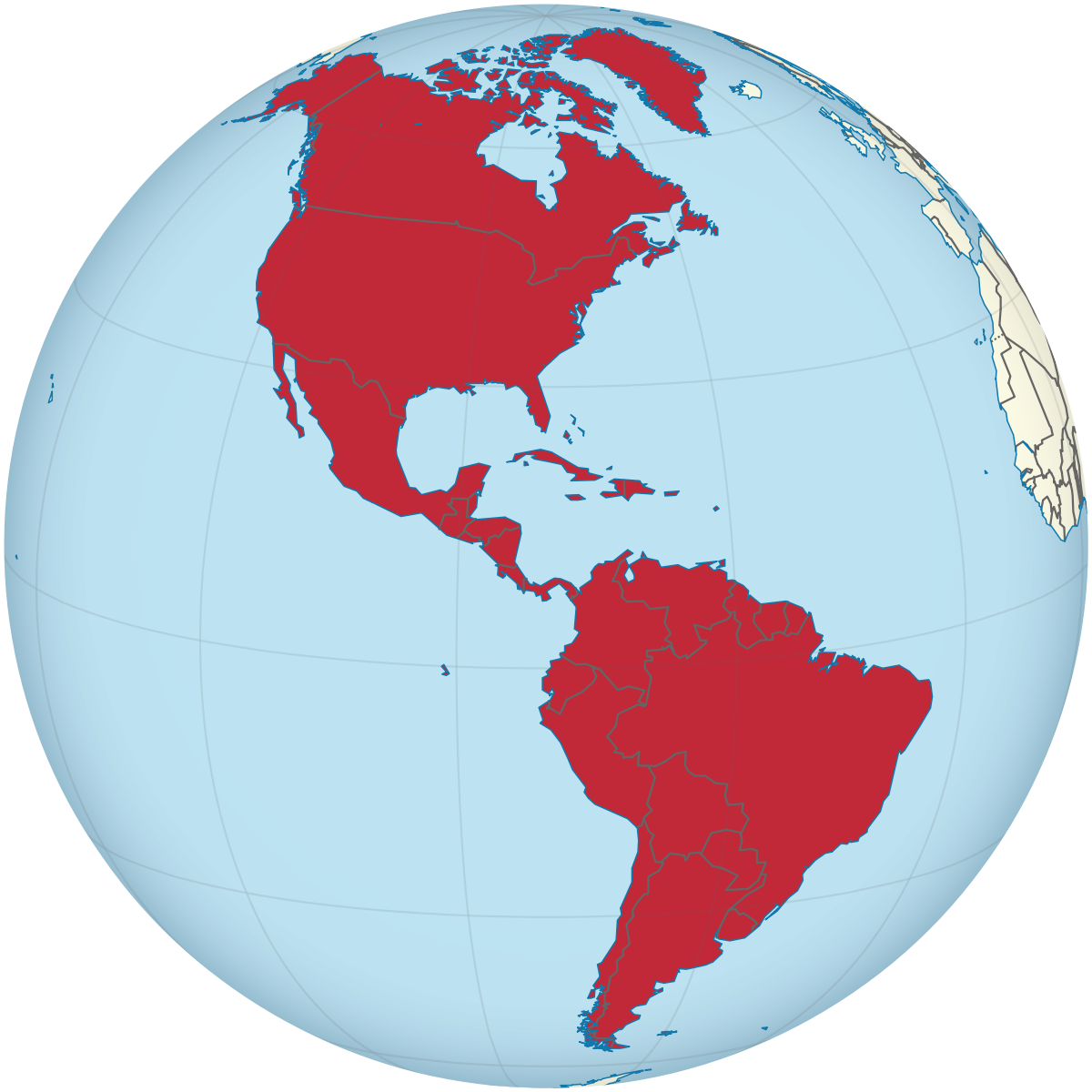 Ocupa casi el 30% del planeta
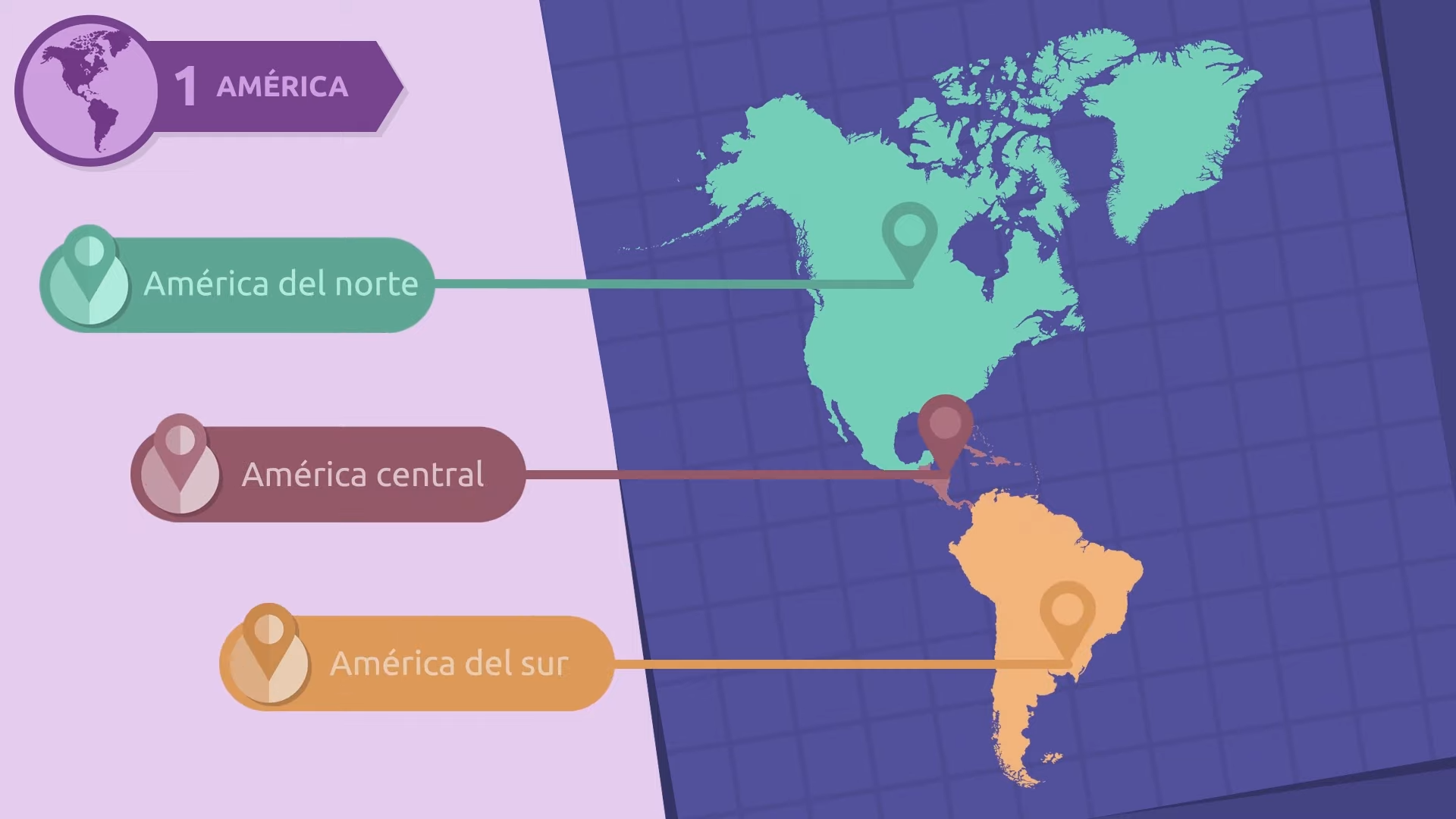 ¿En qué parte de América está ubicado Chile?
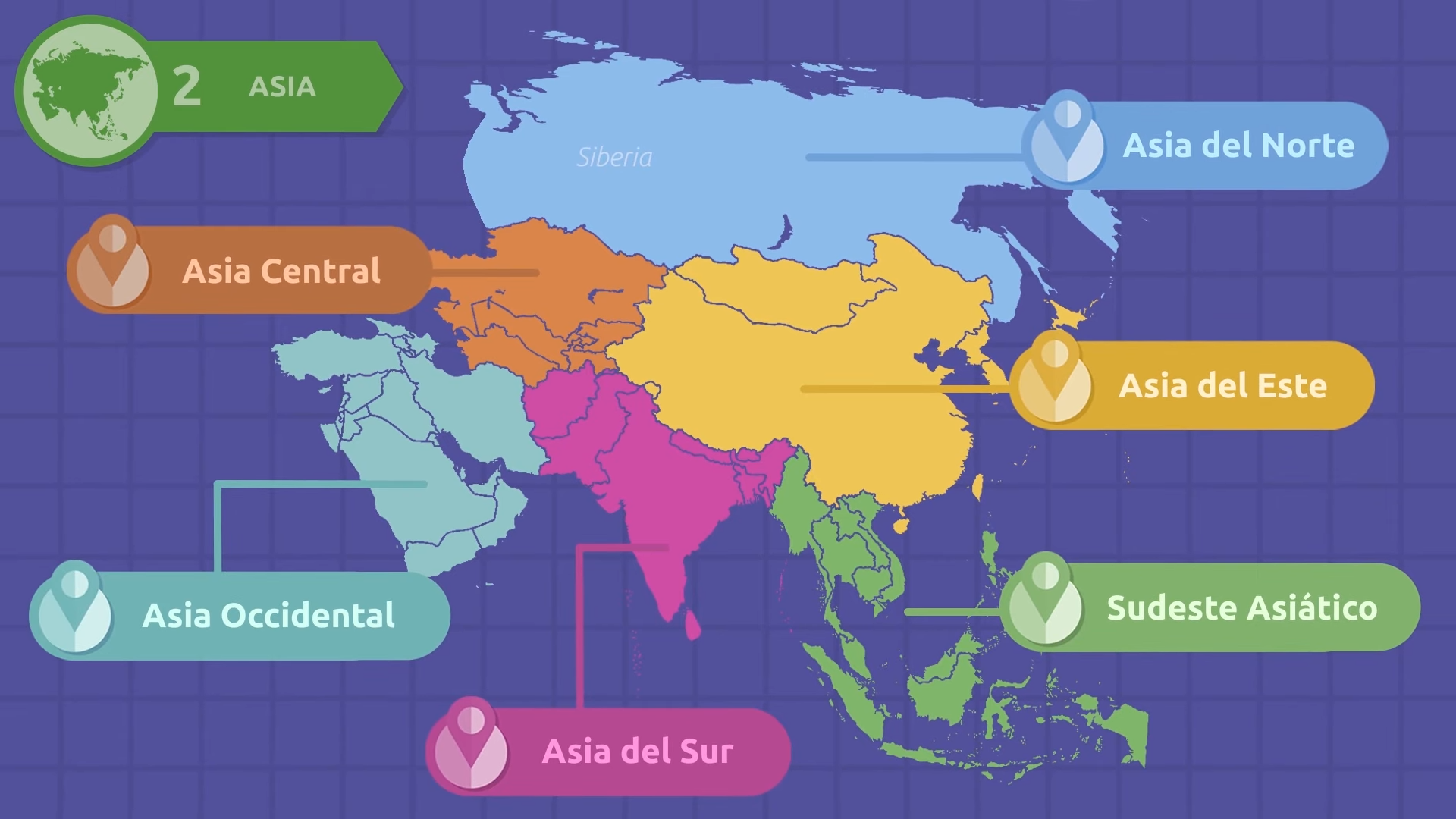 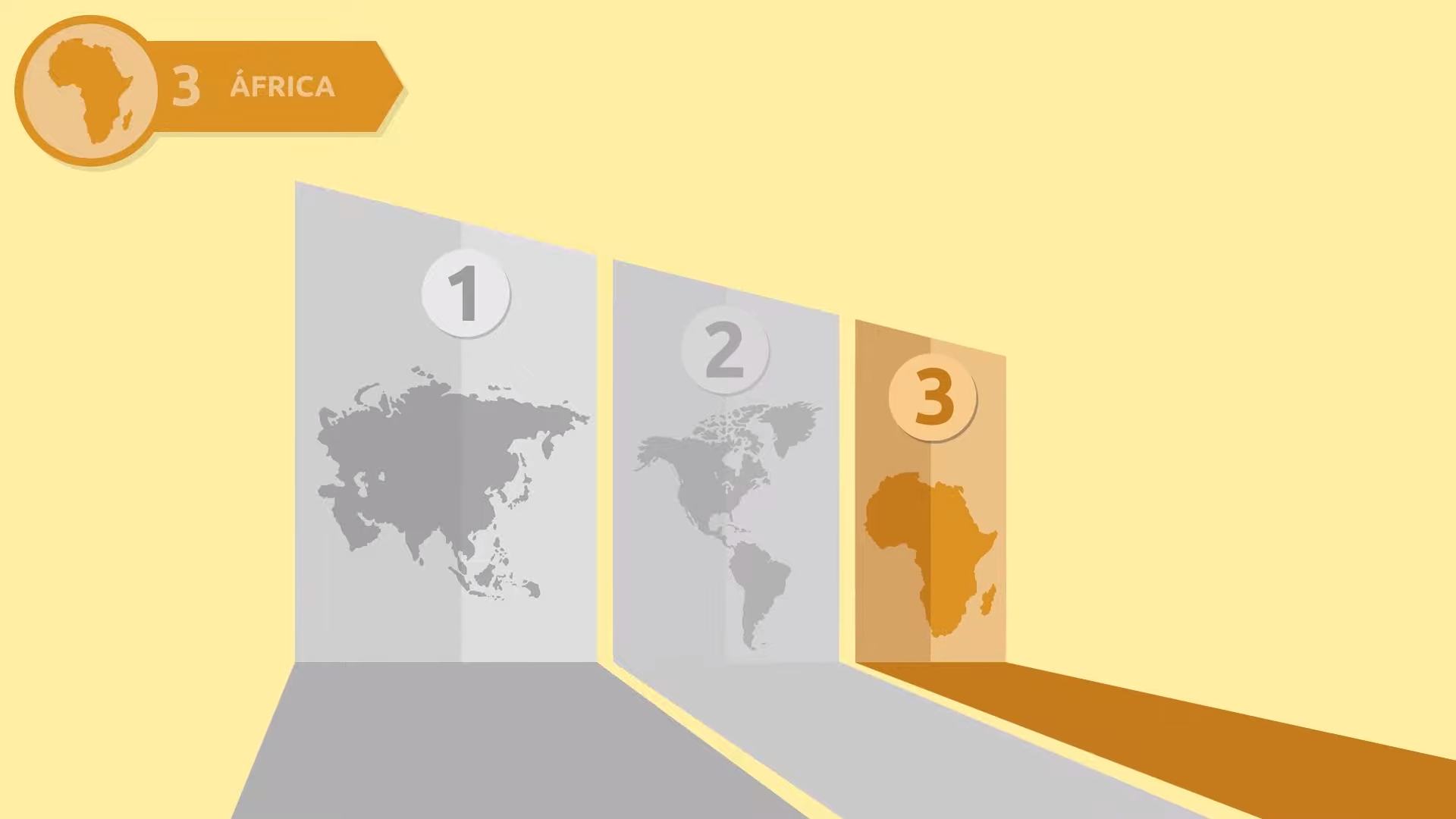 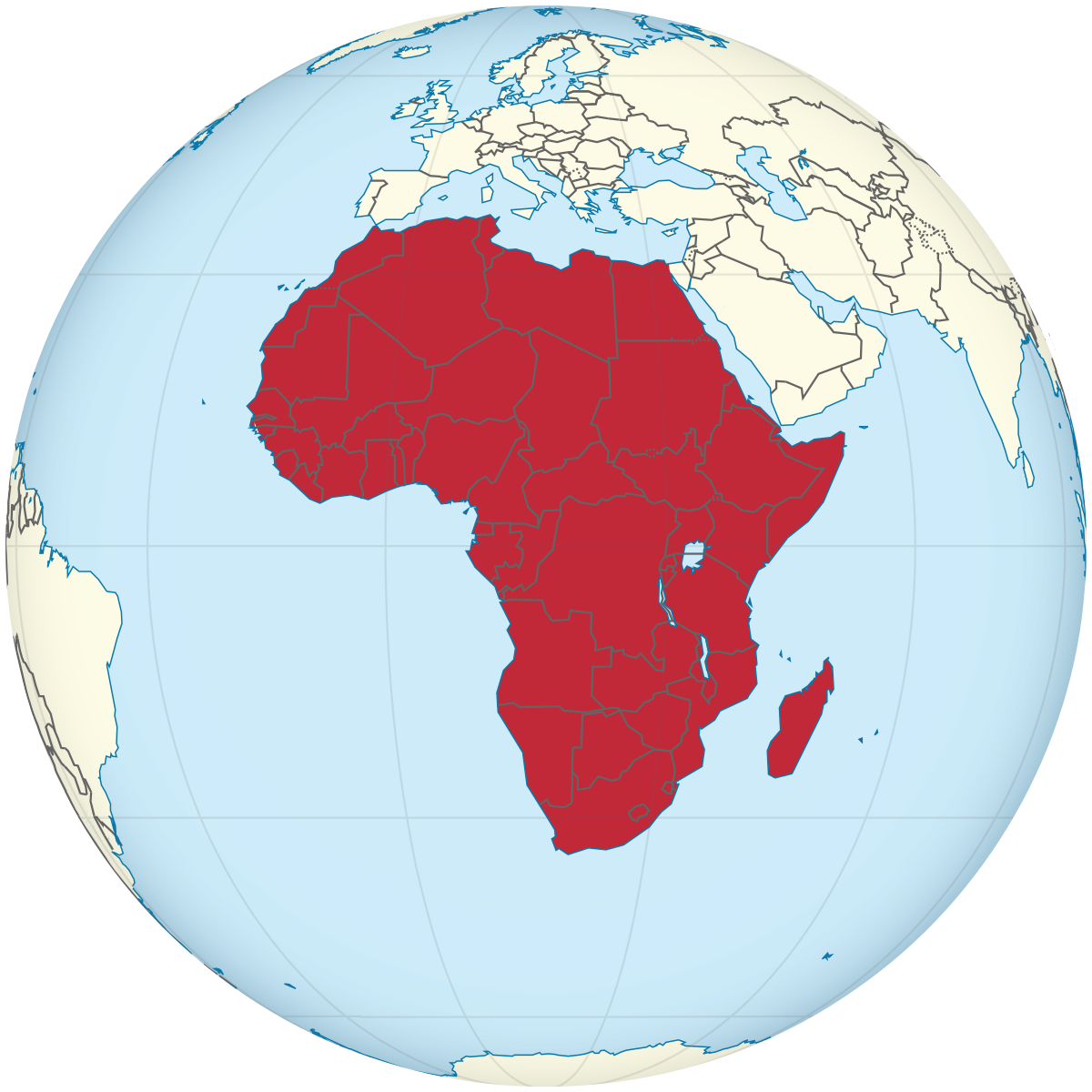 Es el tercer continente más grande
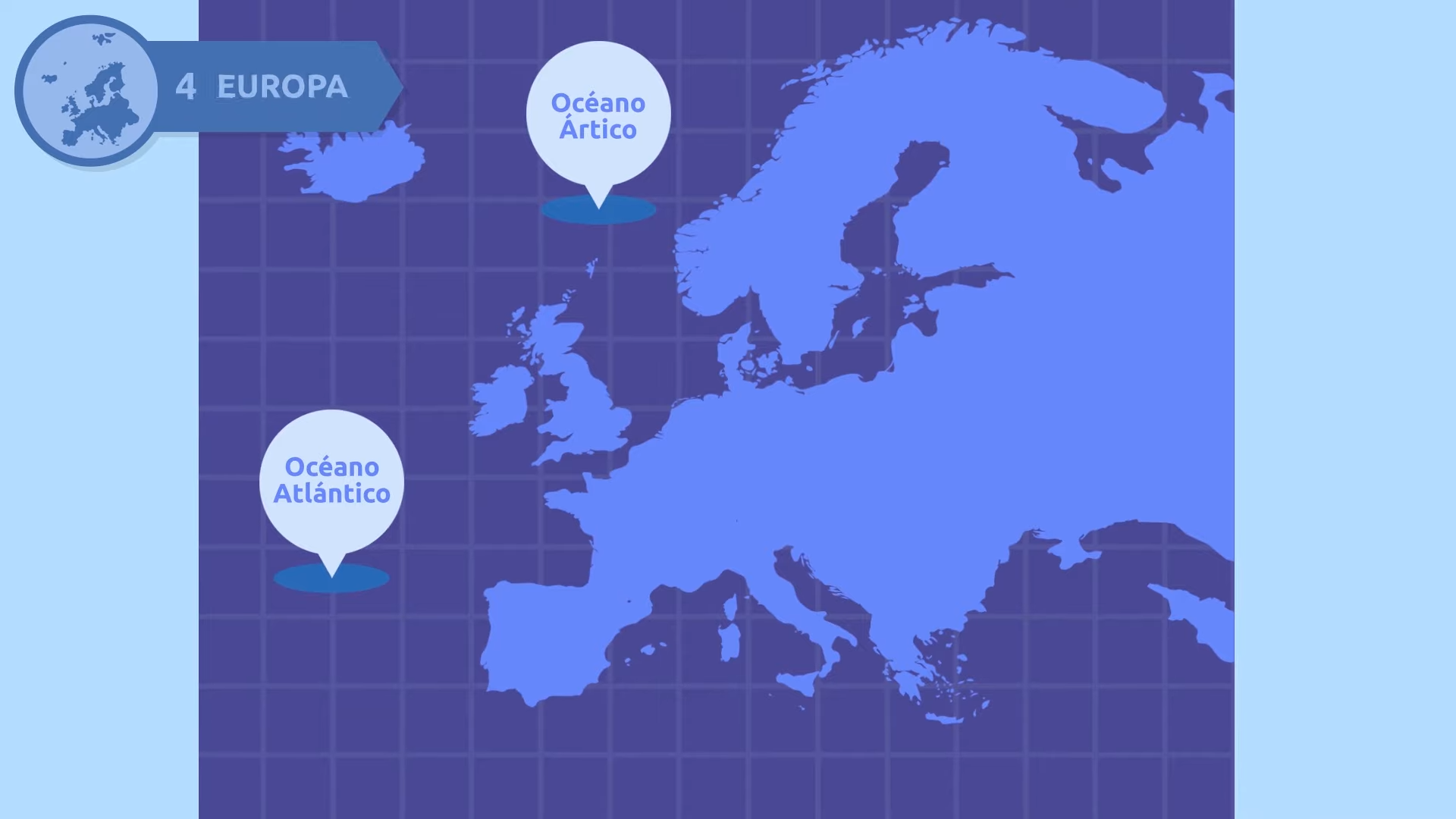 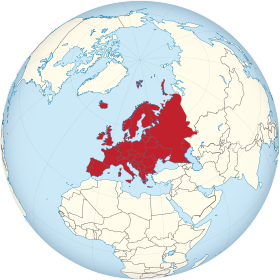 El viejo continente
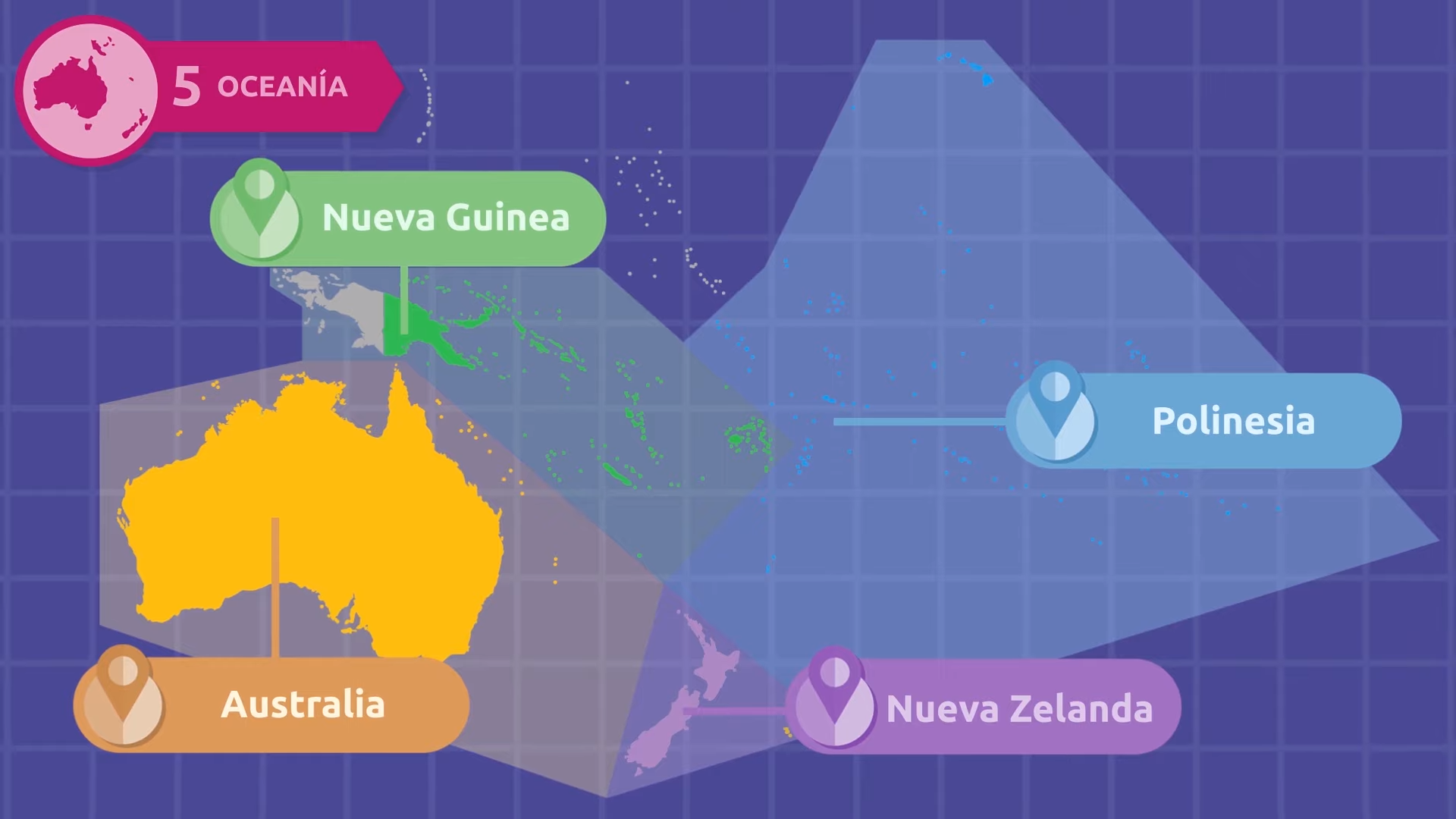 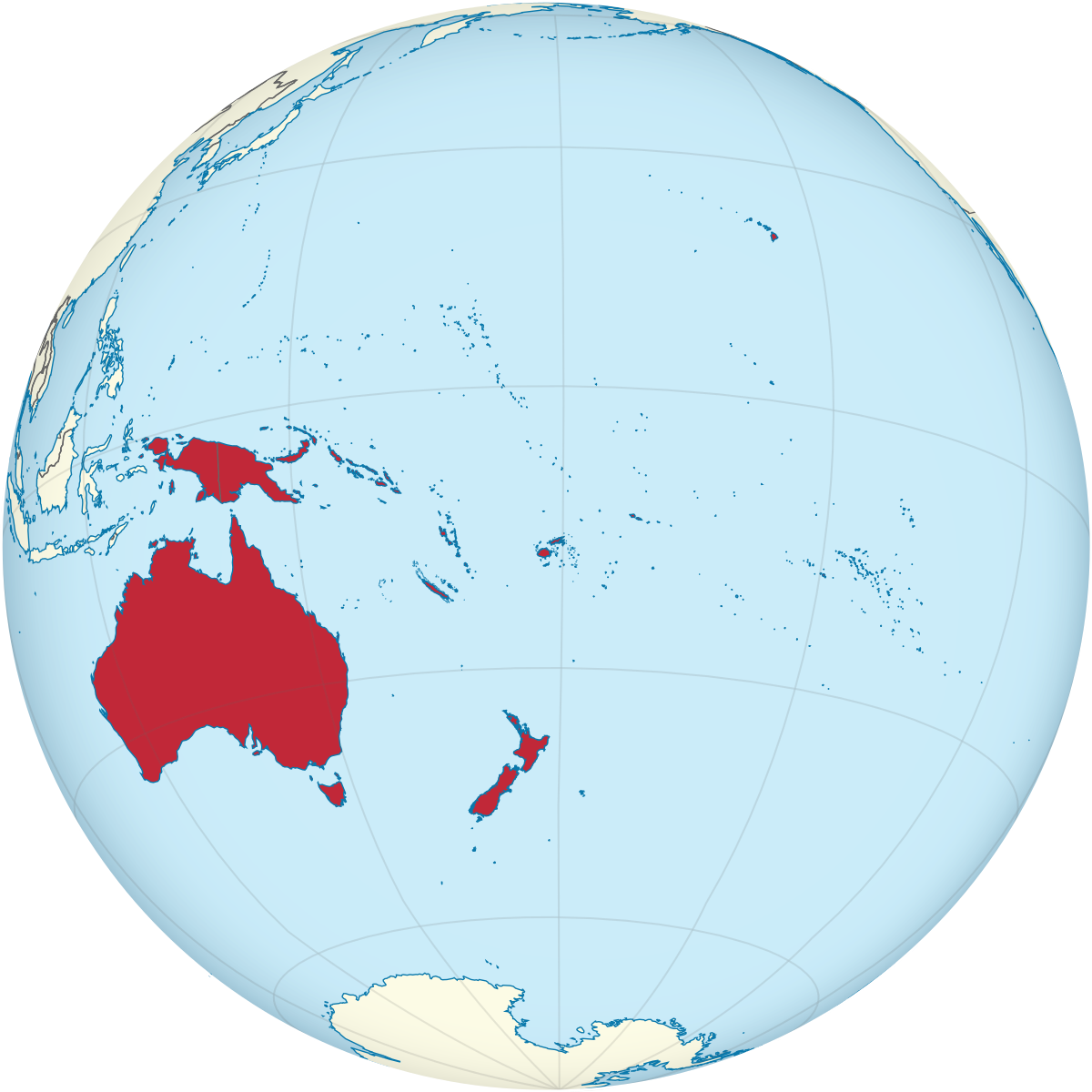 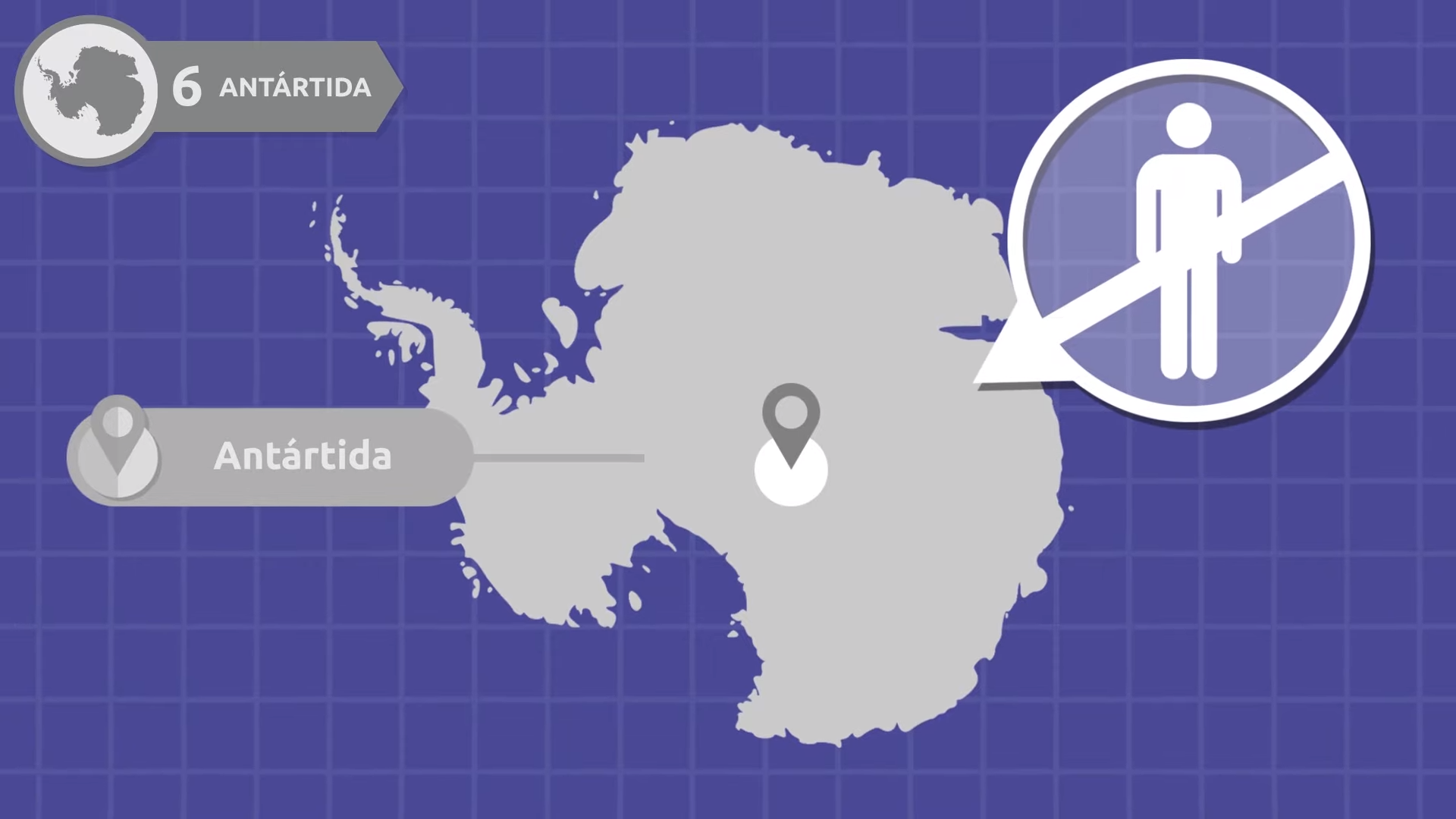 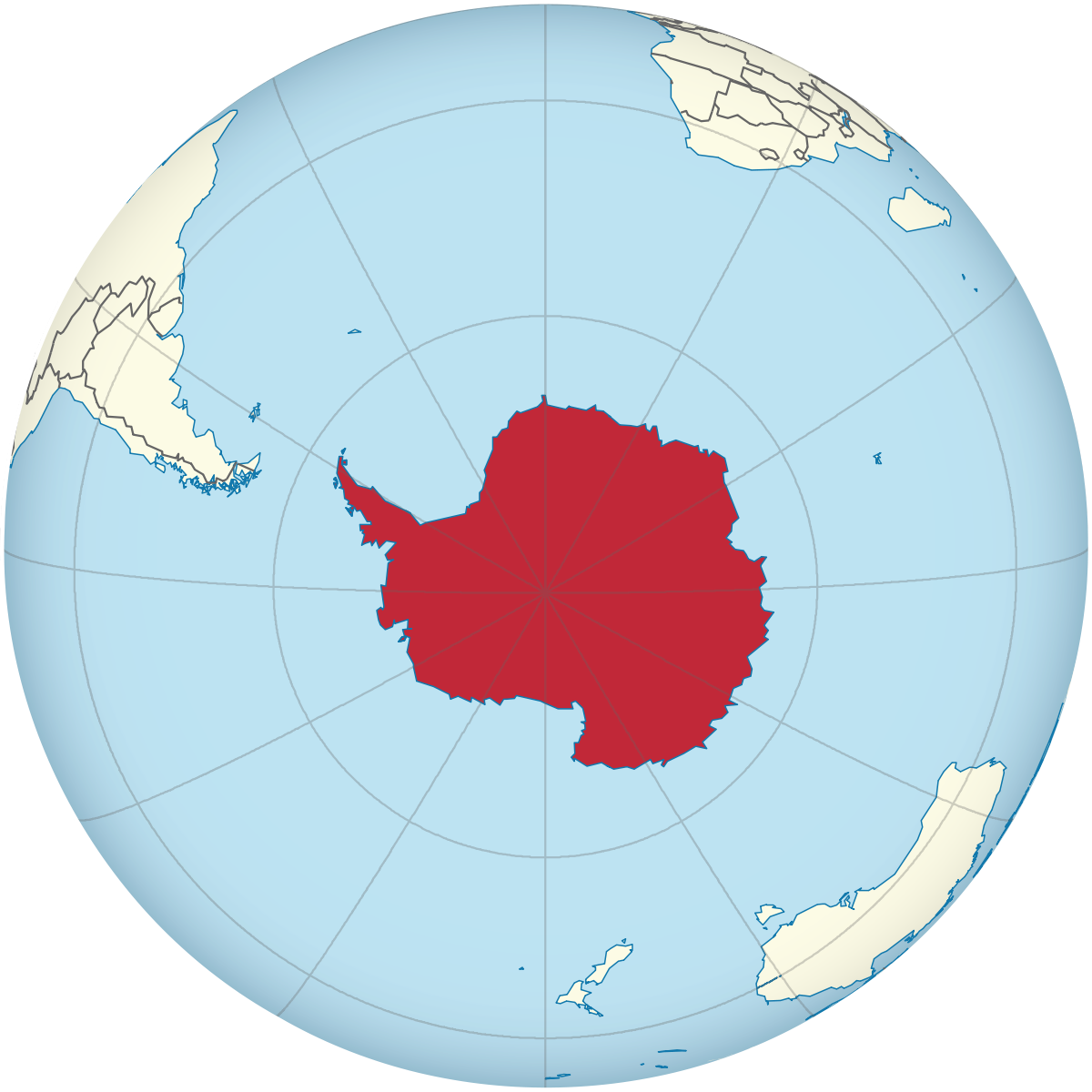 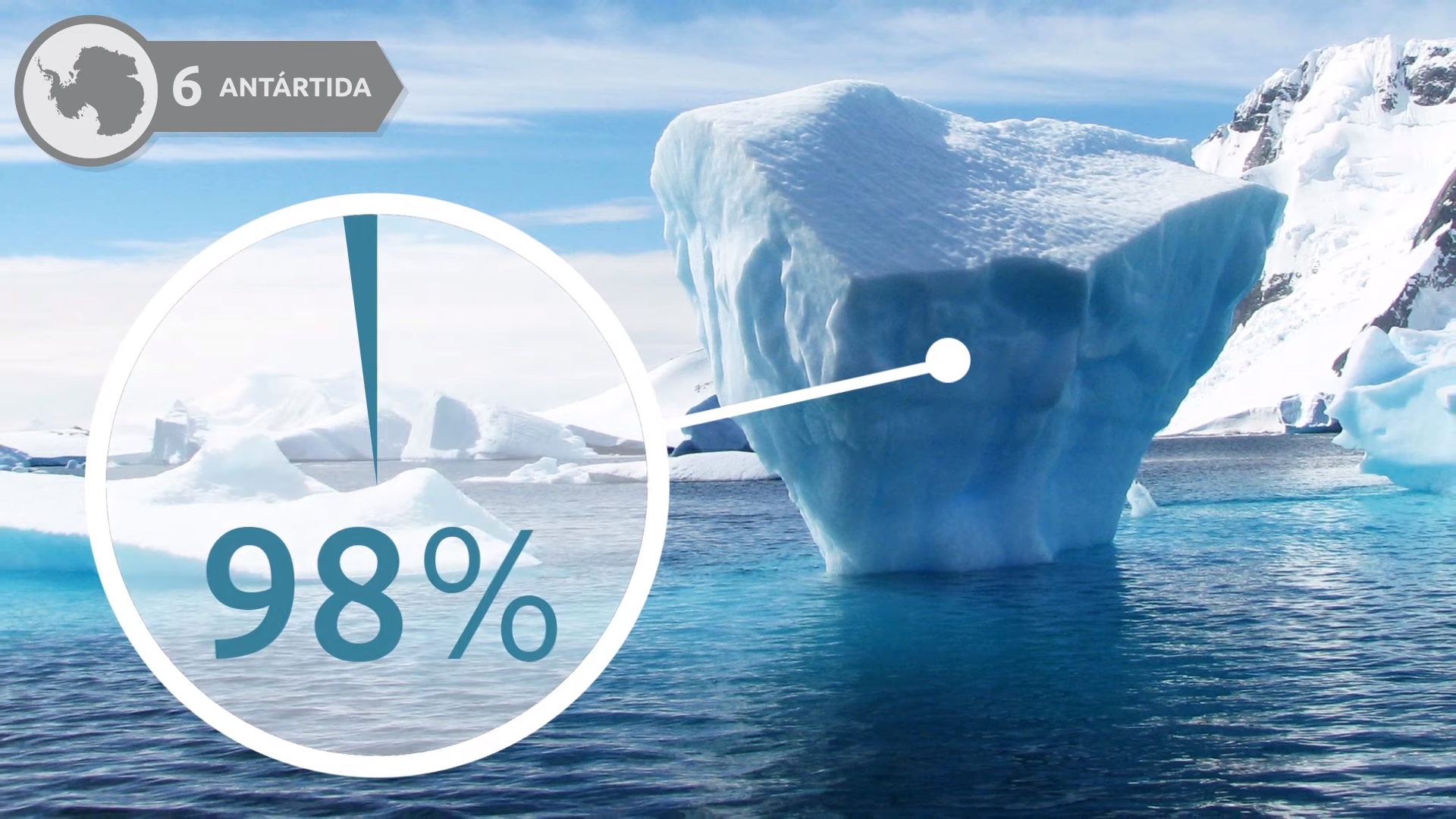 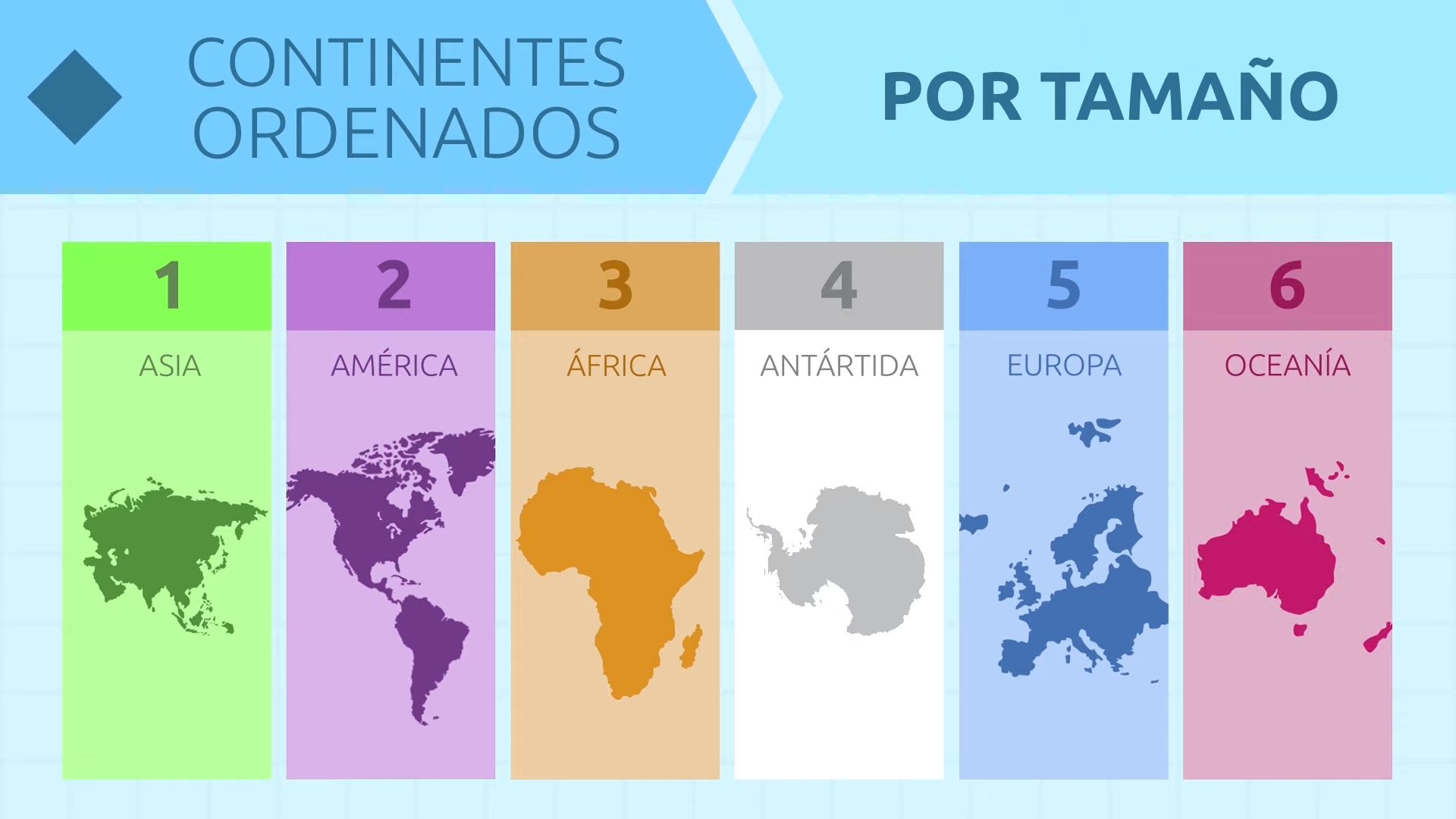 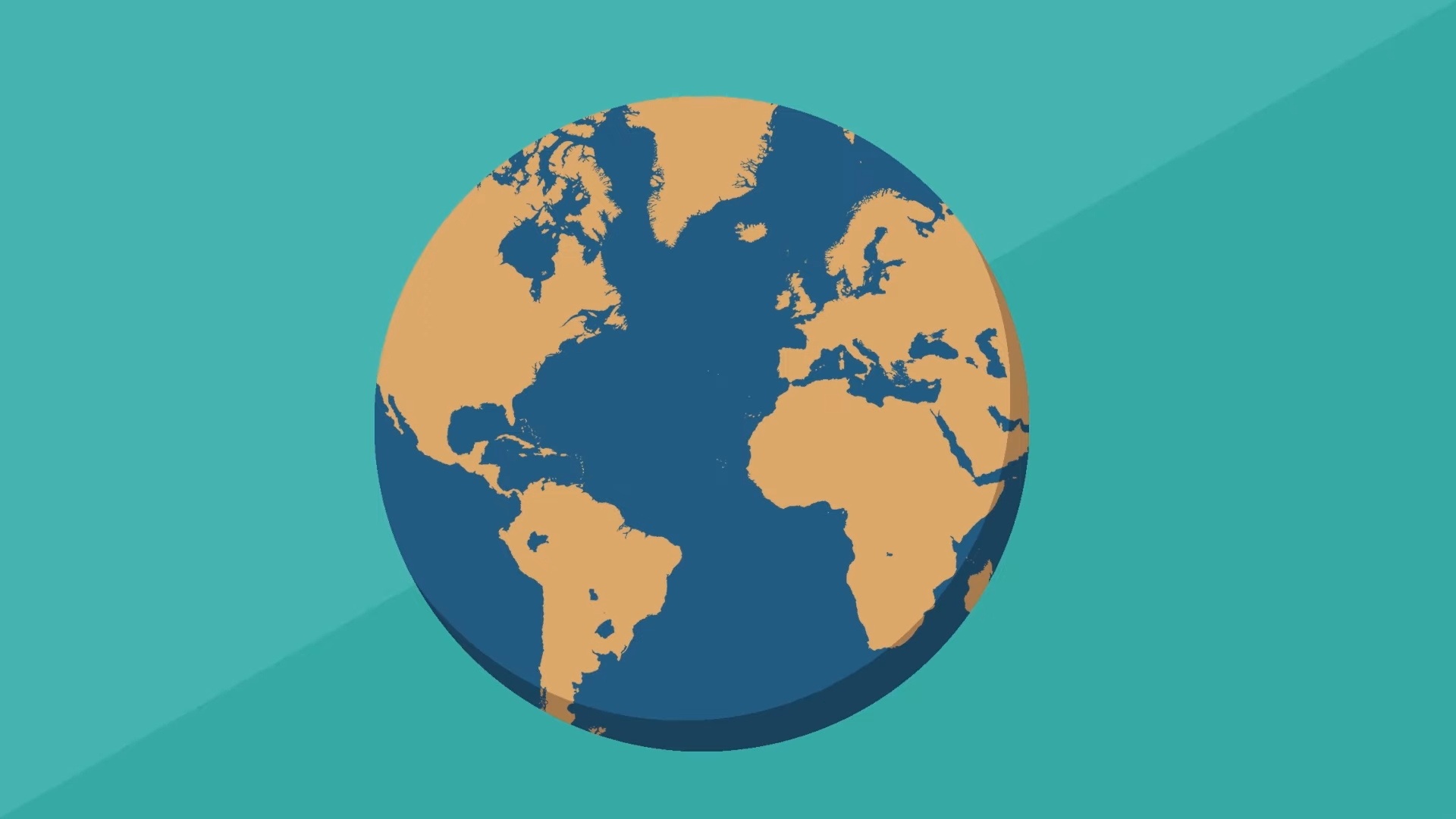 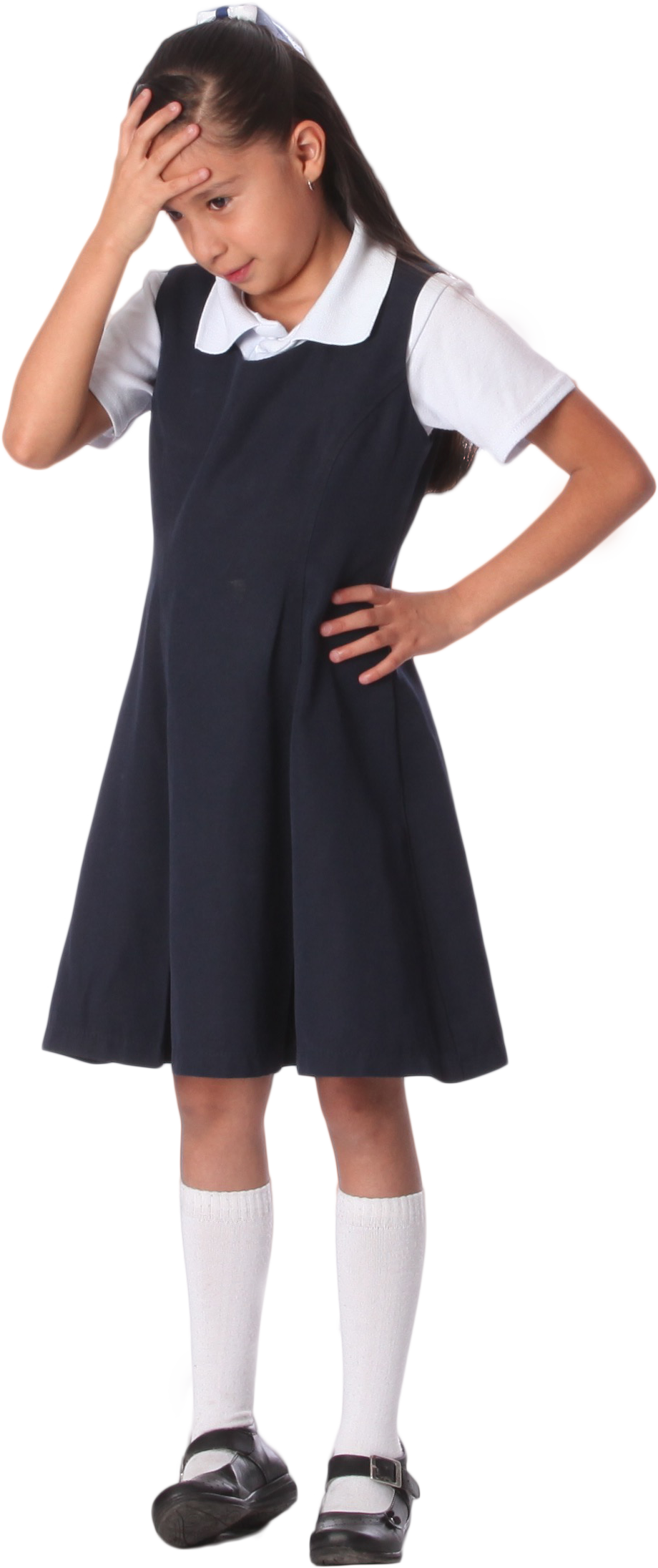 PONGAMOS EN PRÁCTICA NUESTRO CONOCIMIENTO
EUROPA
¿Cuál es este continente?
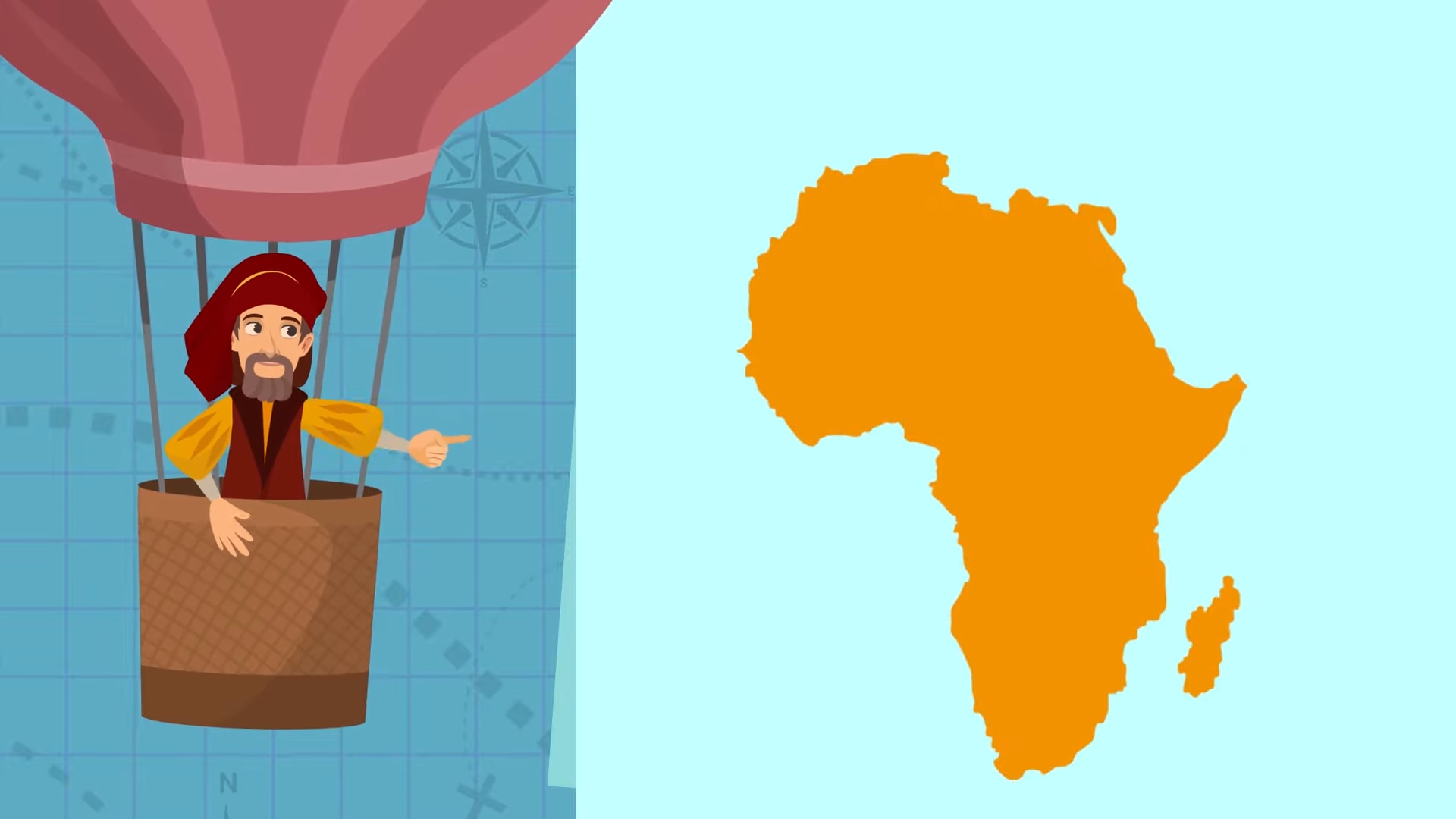 ÁFRICA
¿Cuál es este continente?
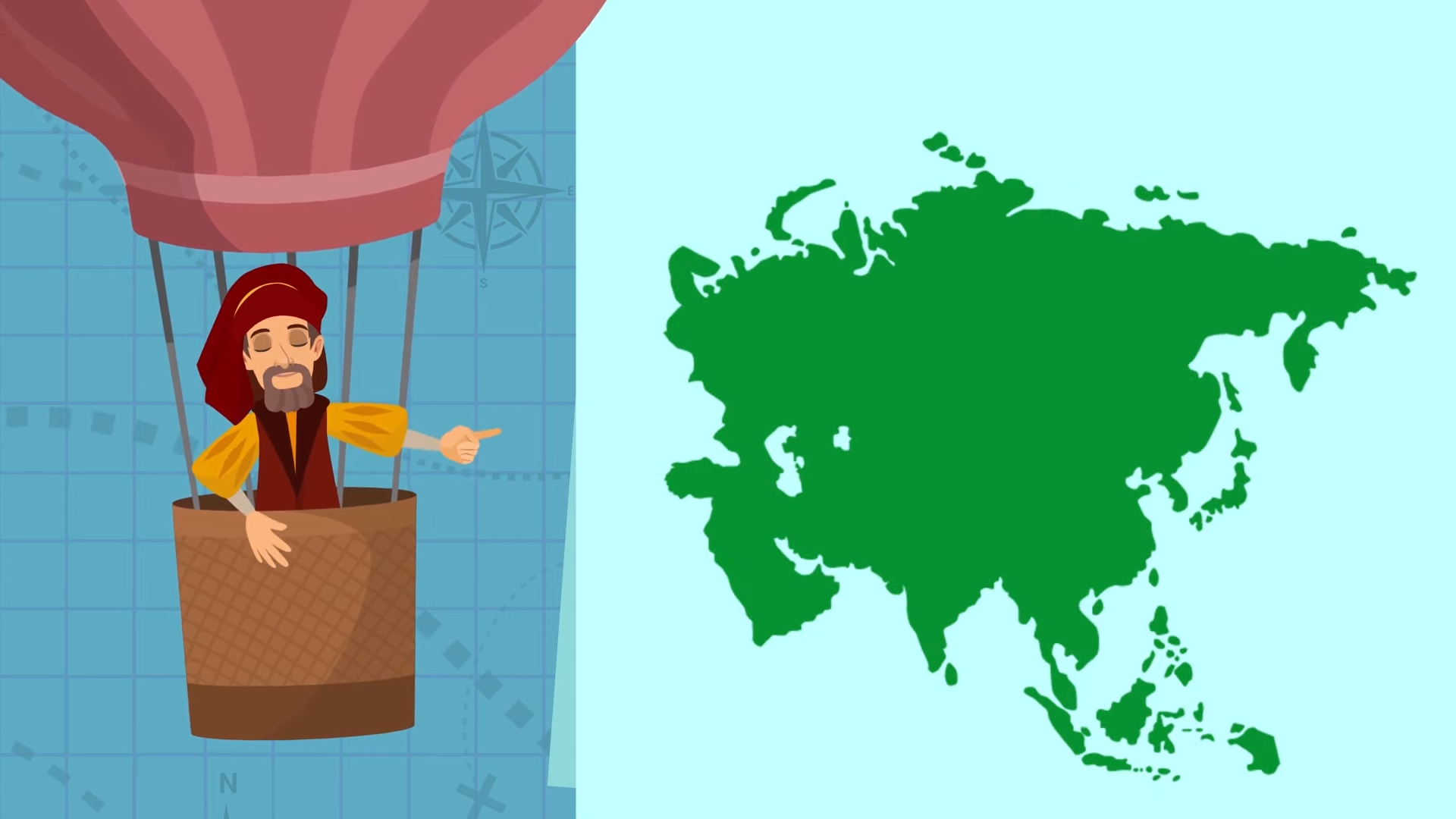 ASÍA
¿Cuál es este continente?
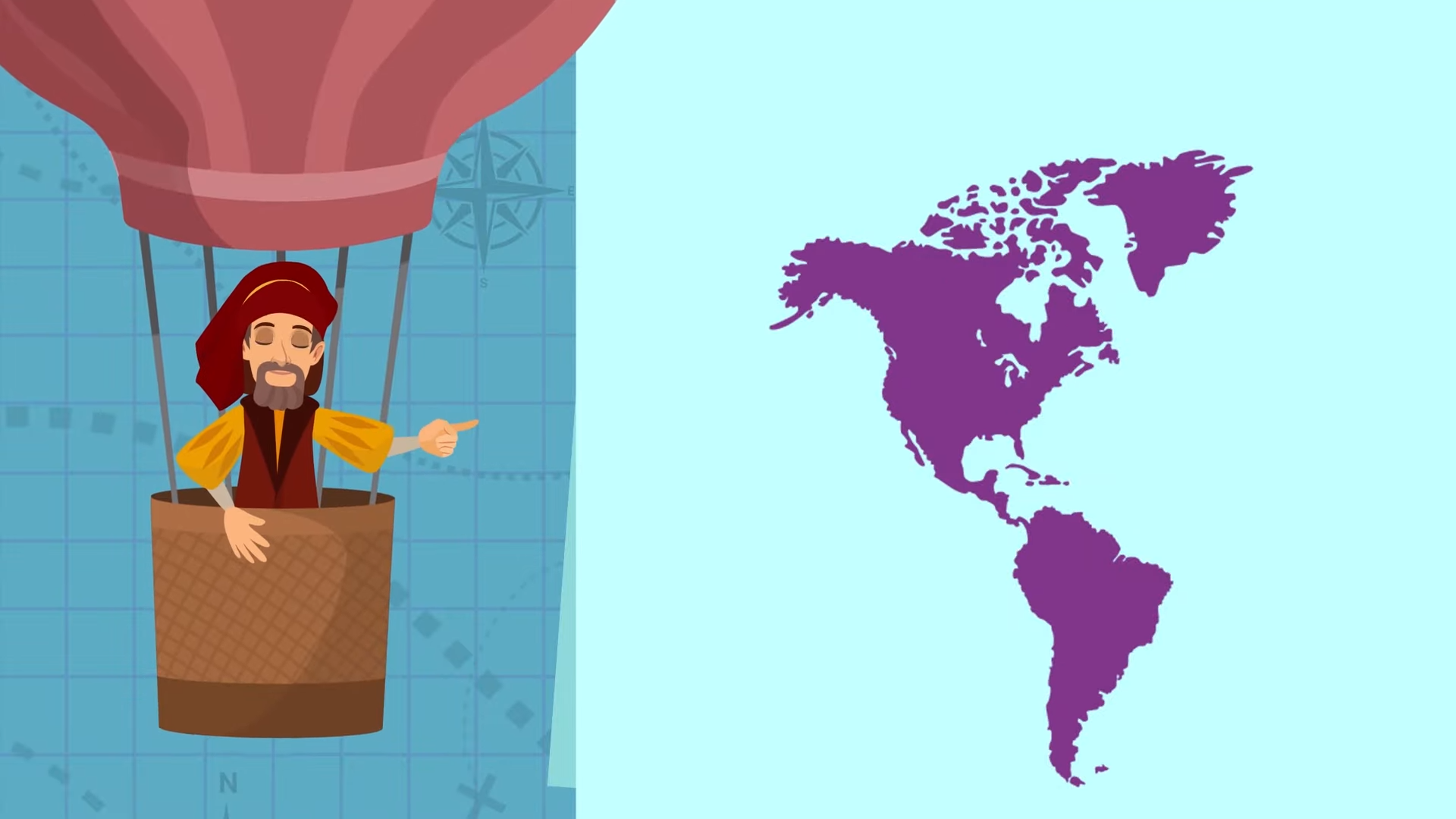 AMÉRICA
¿Cuál es este continente?
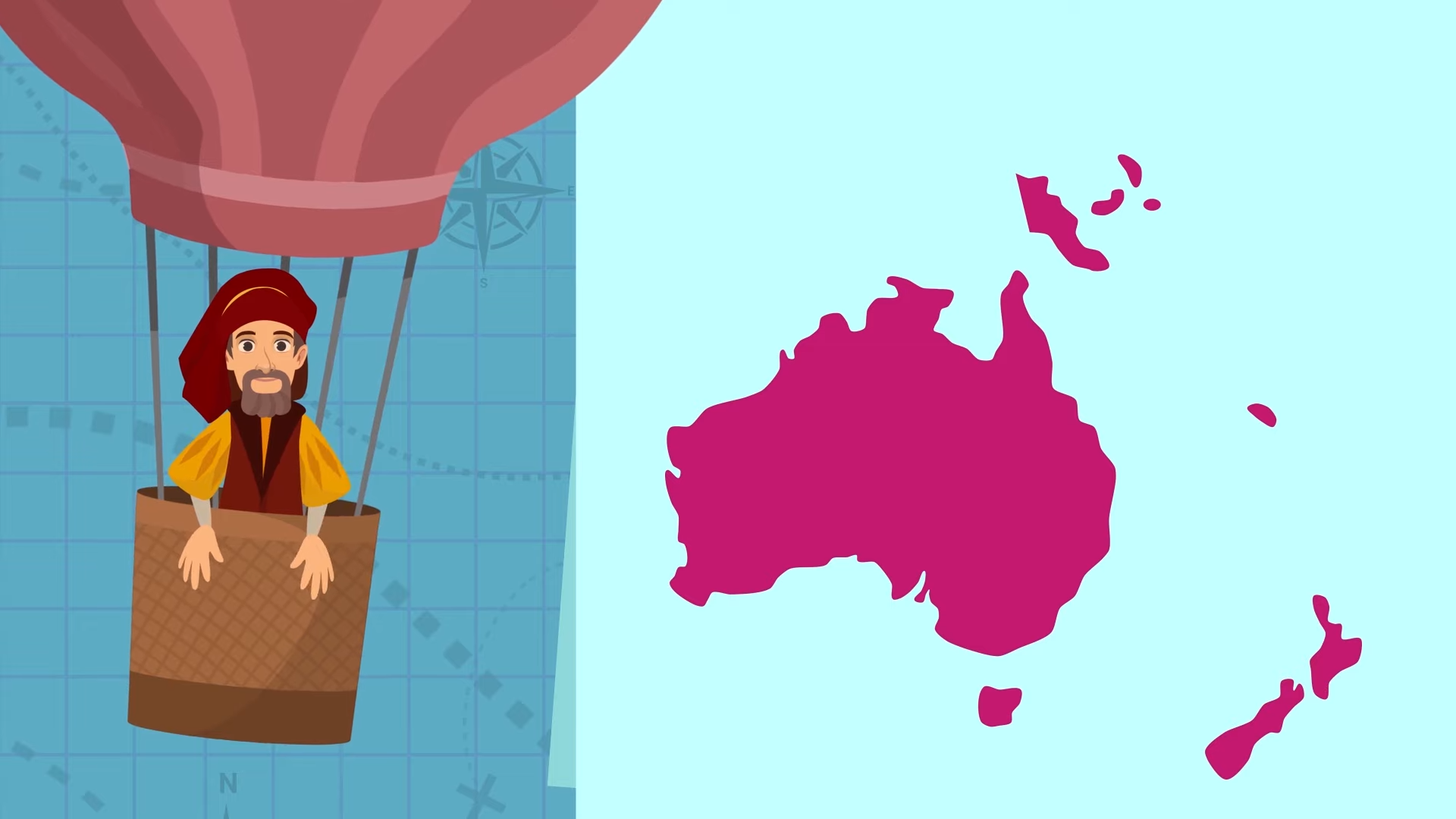 OCEANÍA
¿Cuál es este continente?
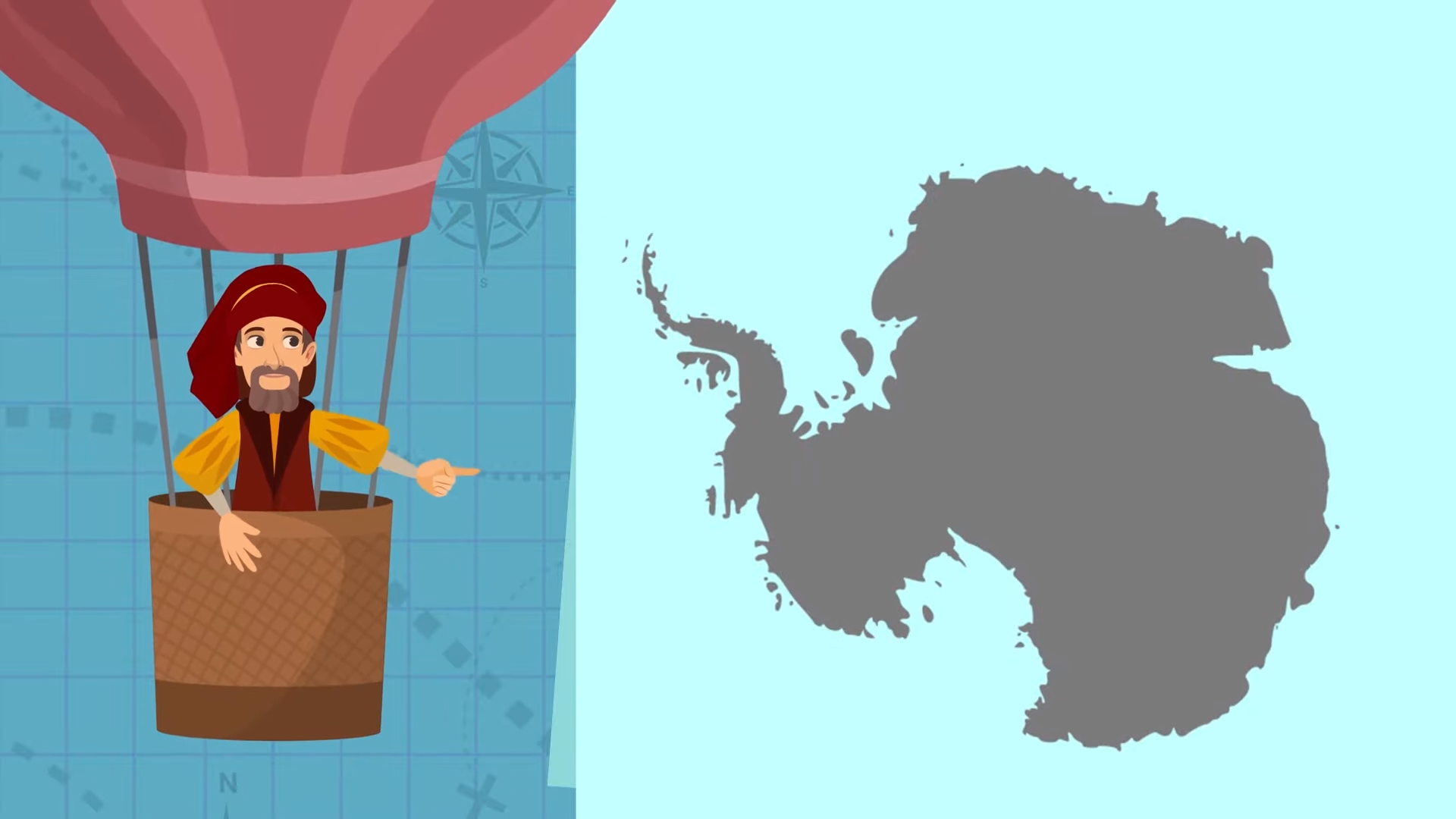 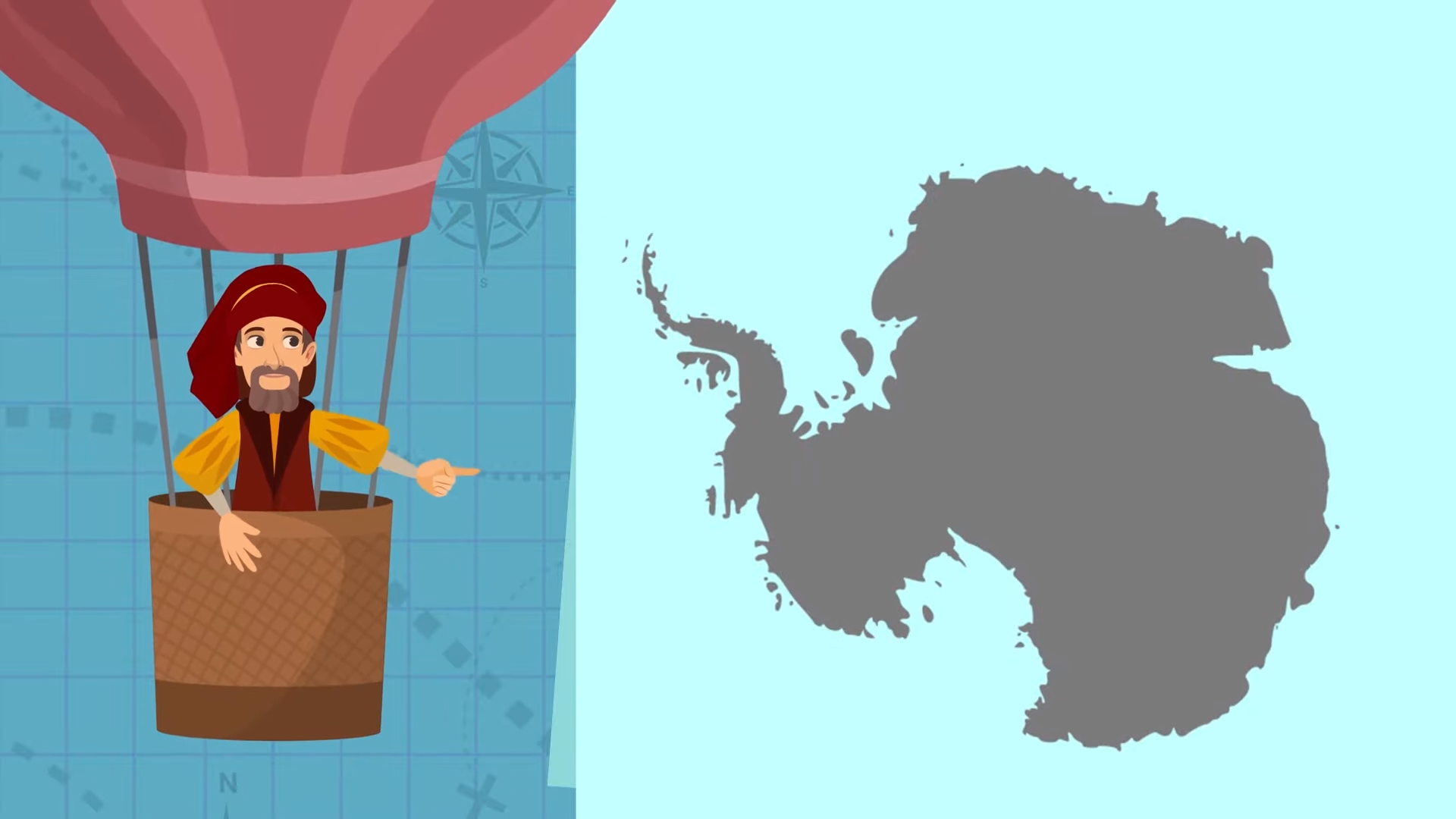 ANTÁRTIDA
¿Cuál es este continente?
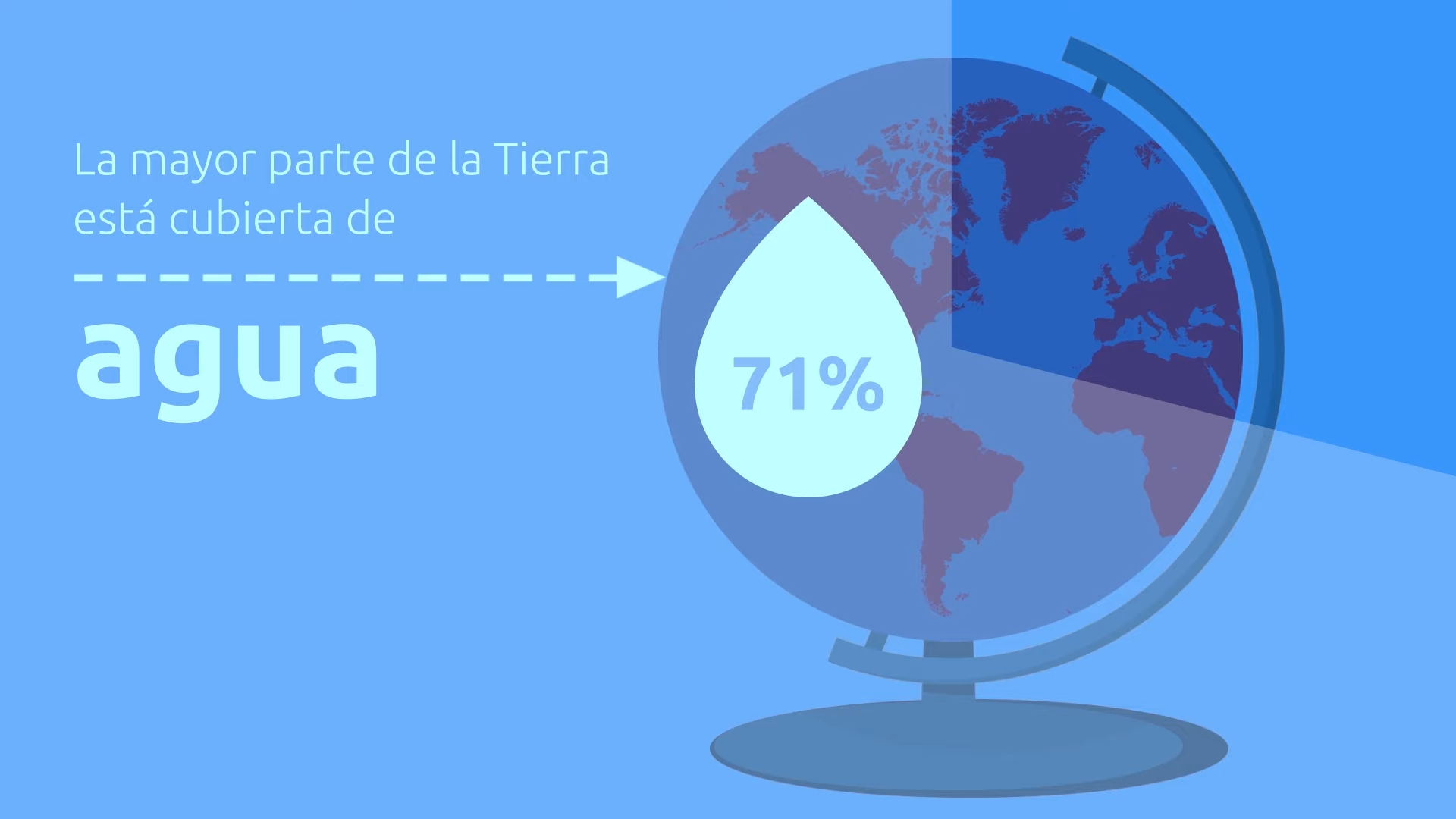 SABÍAS QUE
OCÉANOS:
Son grandes porciones de agua que cubren parte del planeta,cubre más del 70%.
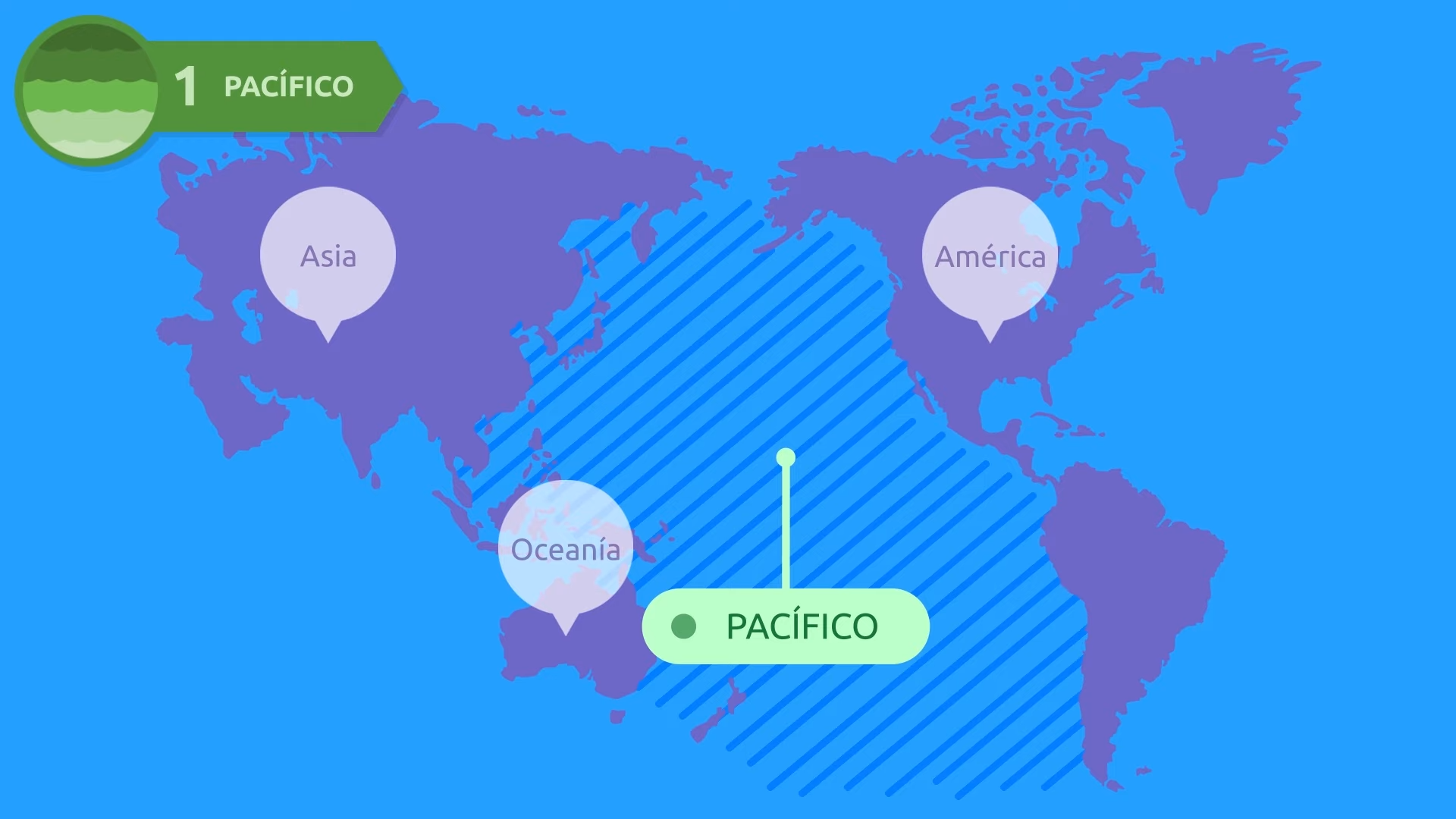 Fernando de Magallanes
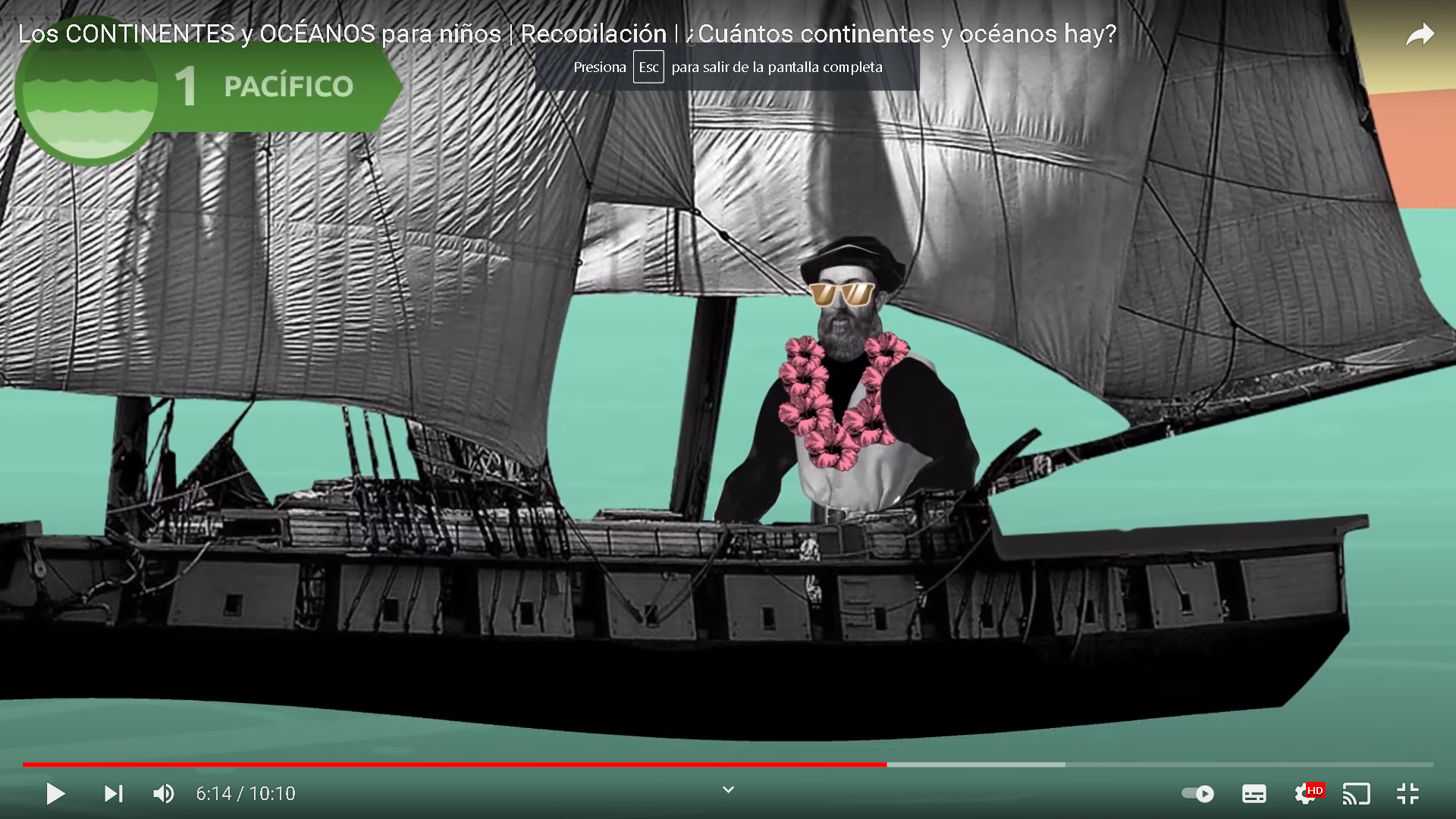 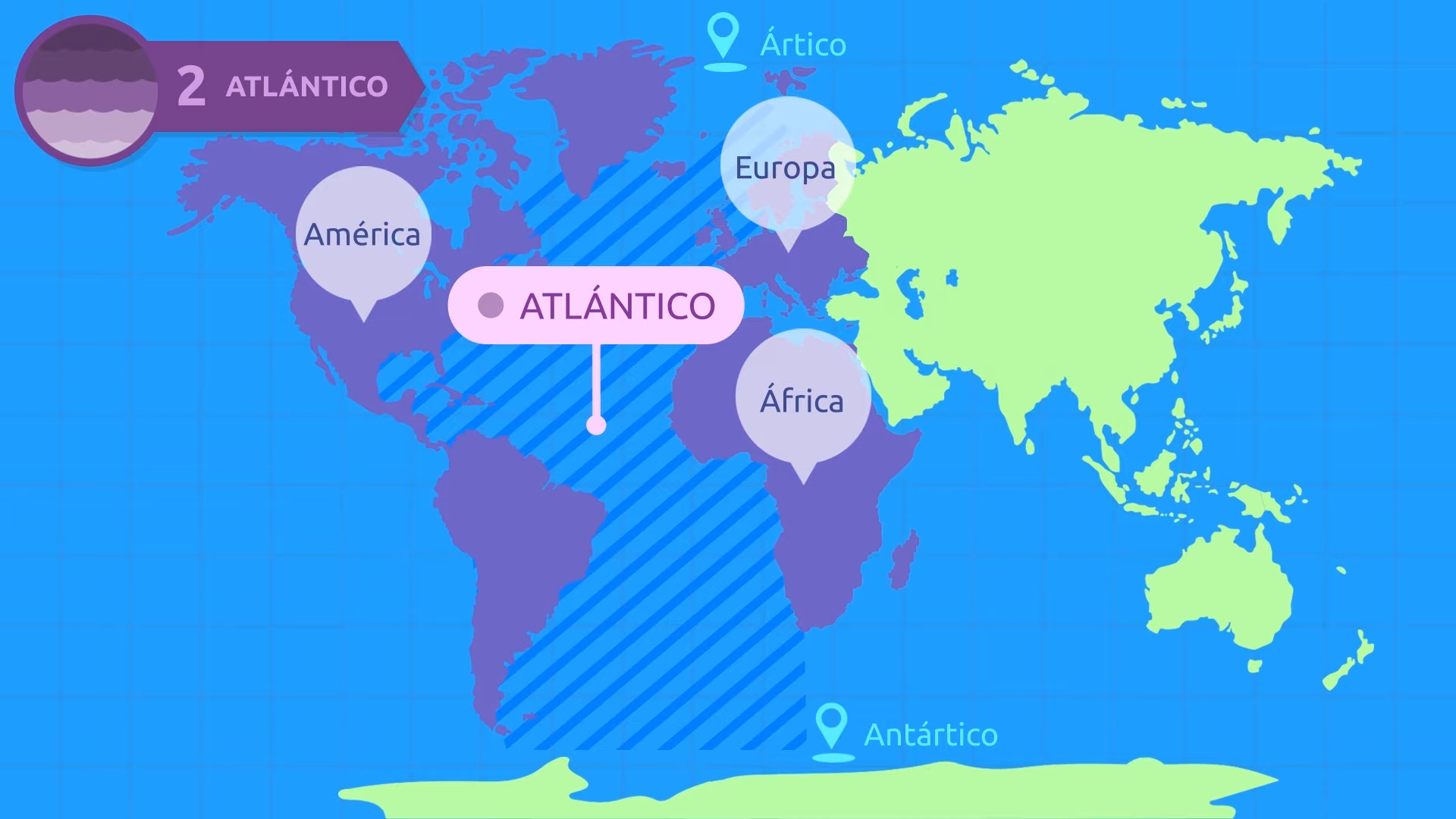 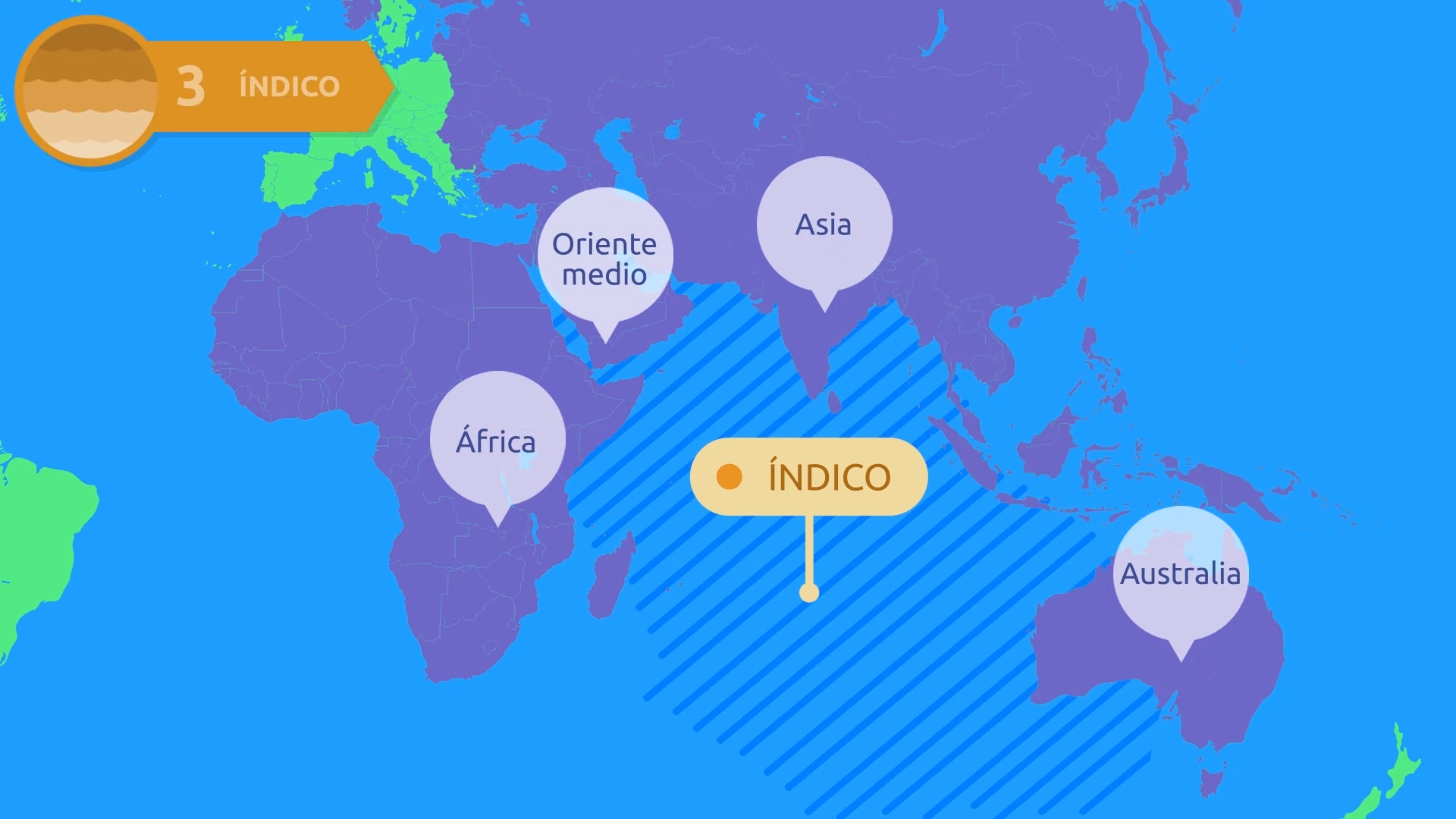 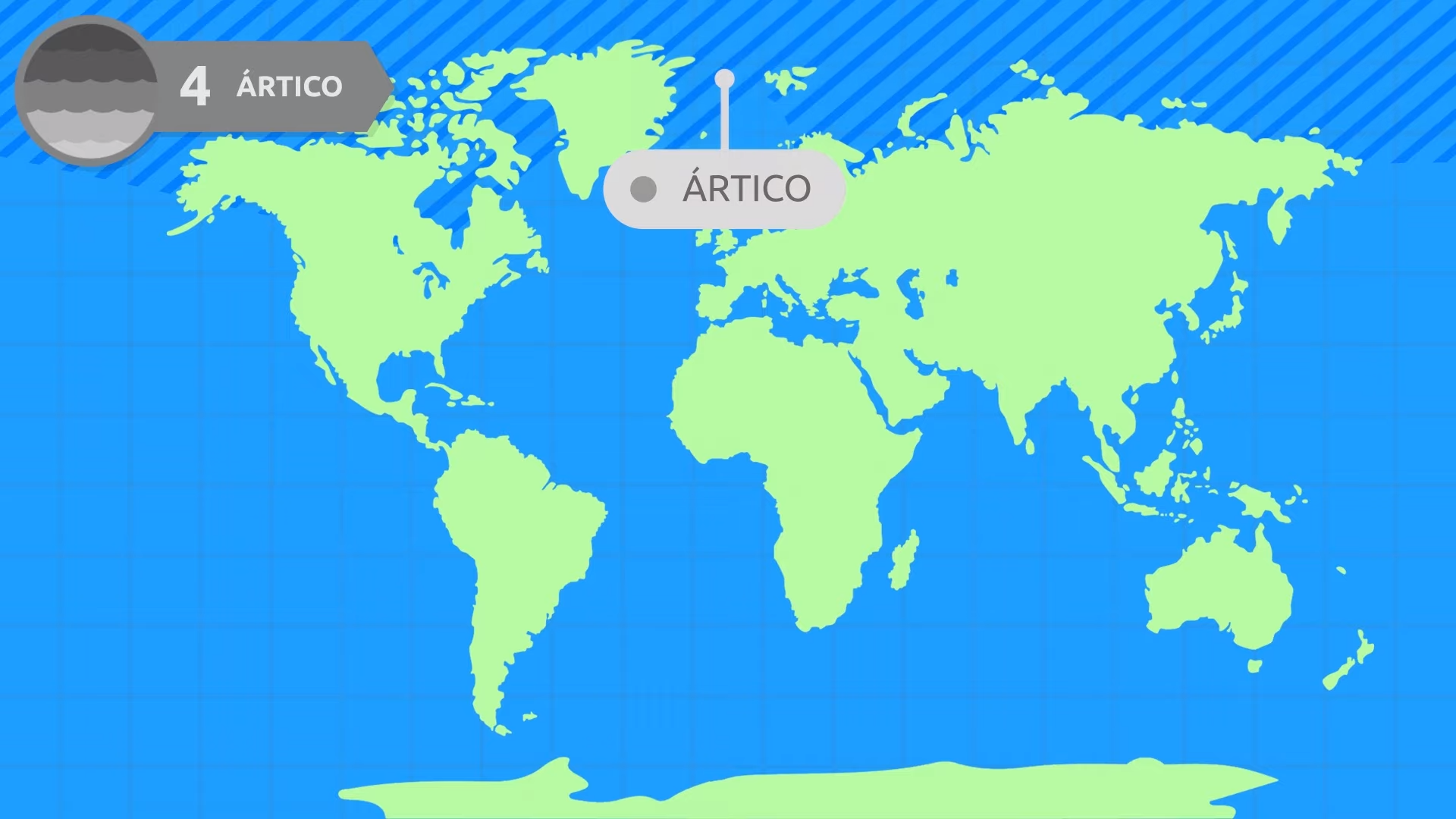 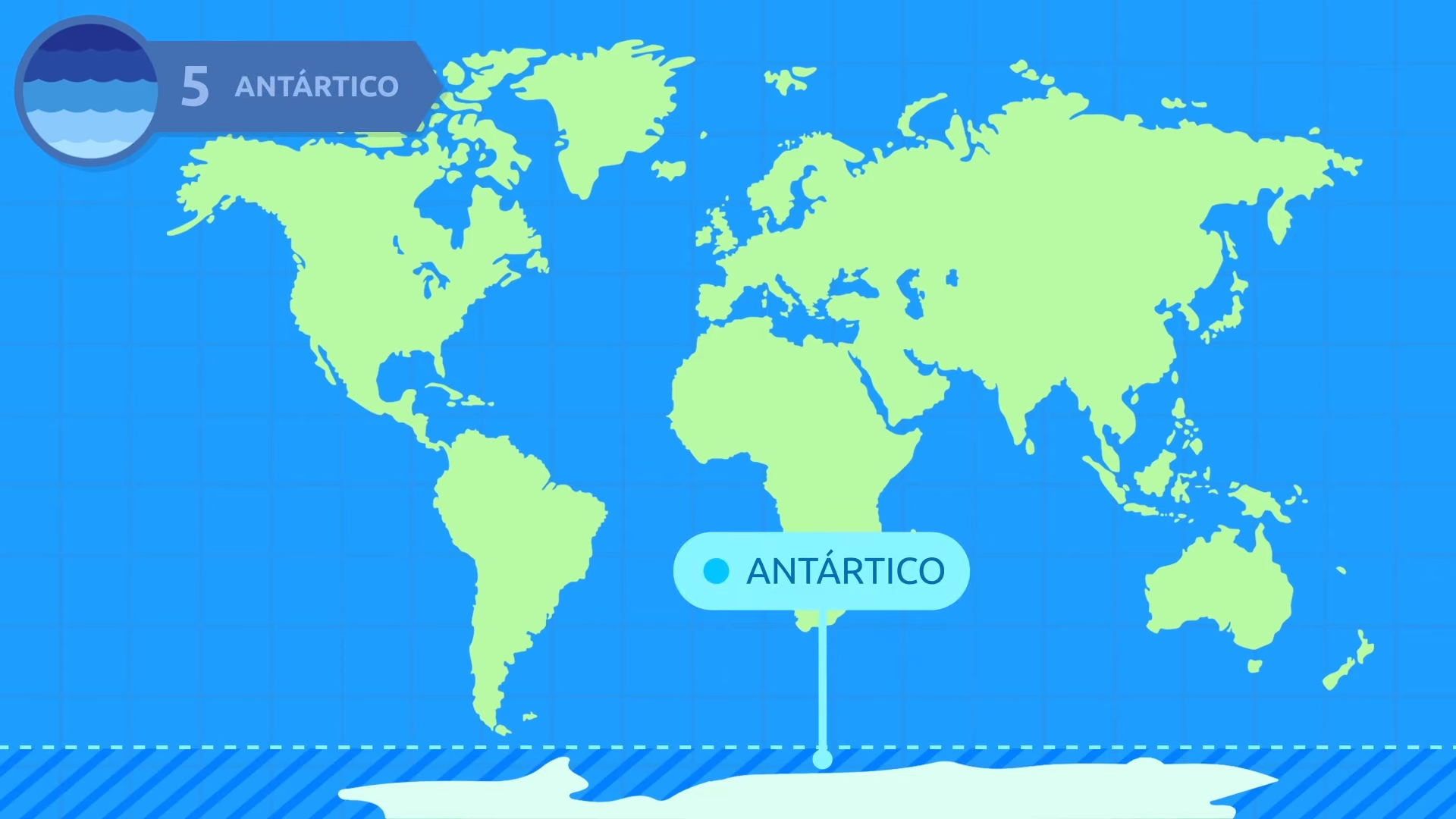 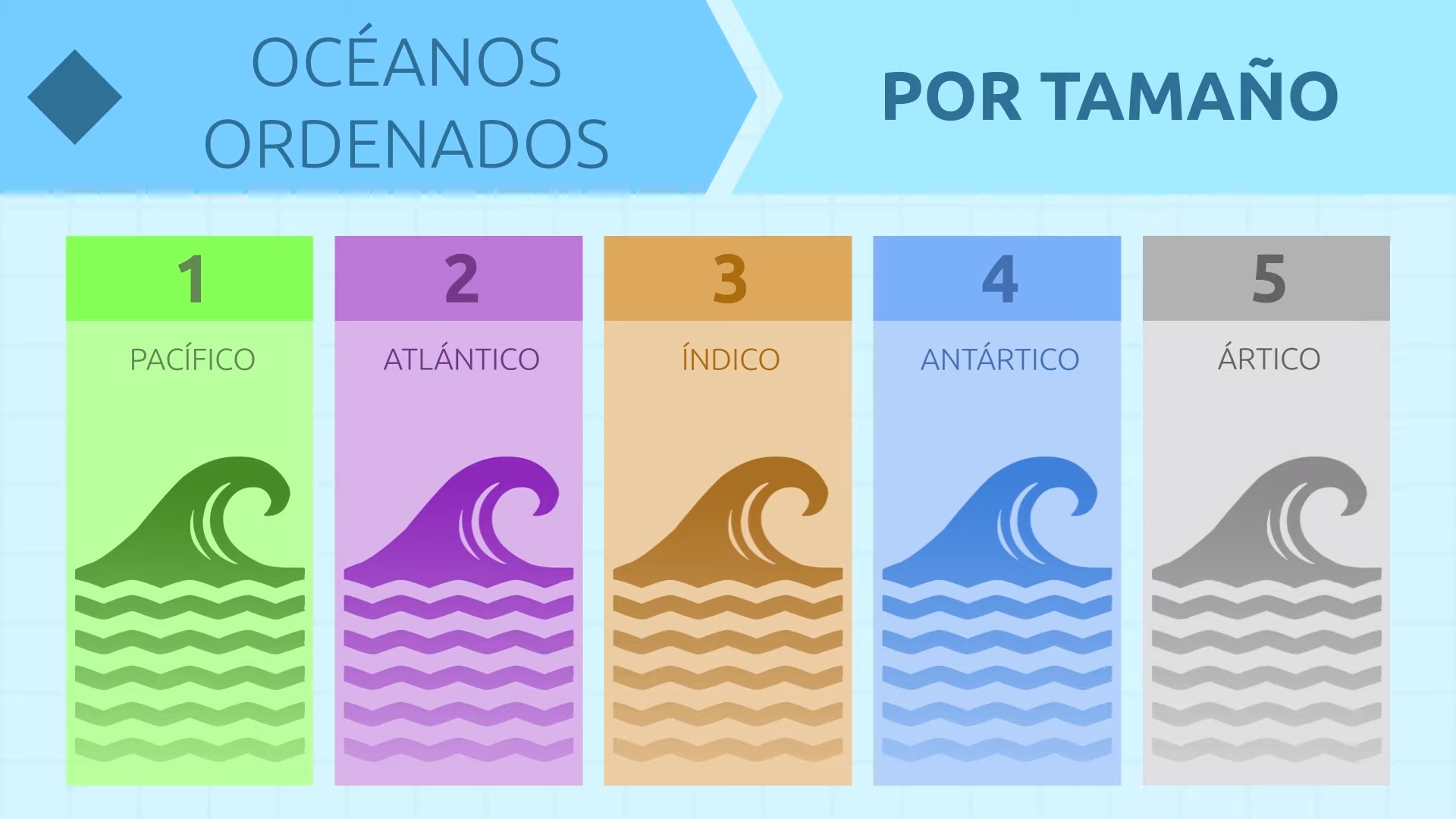 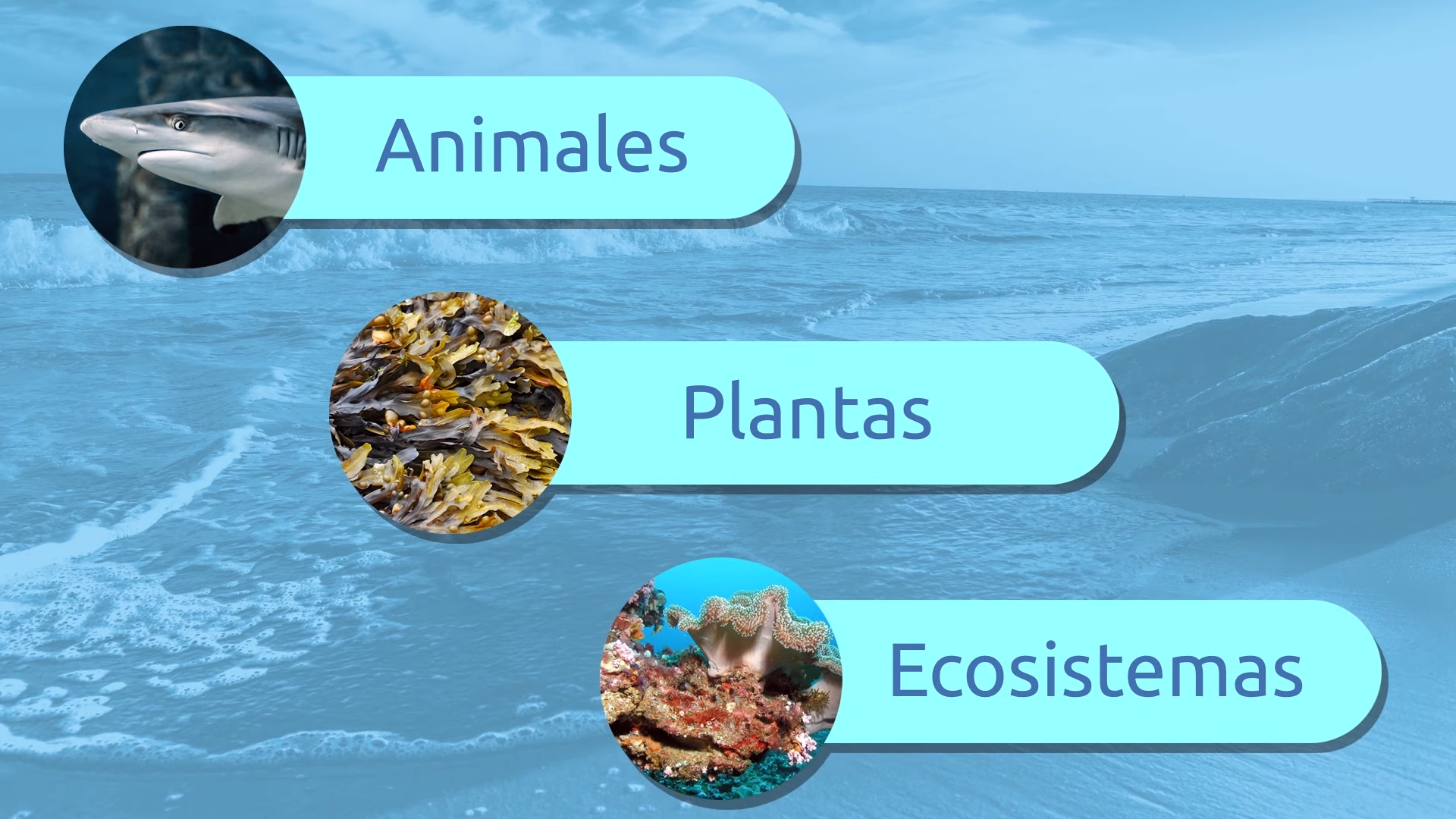 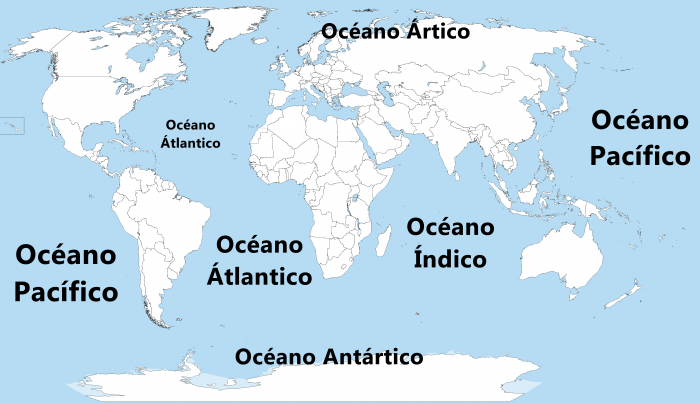 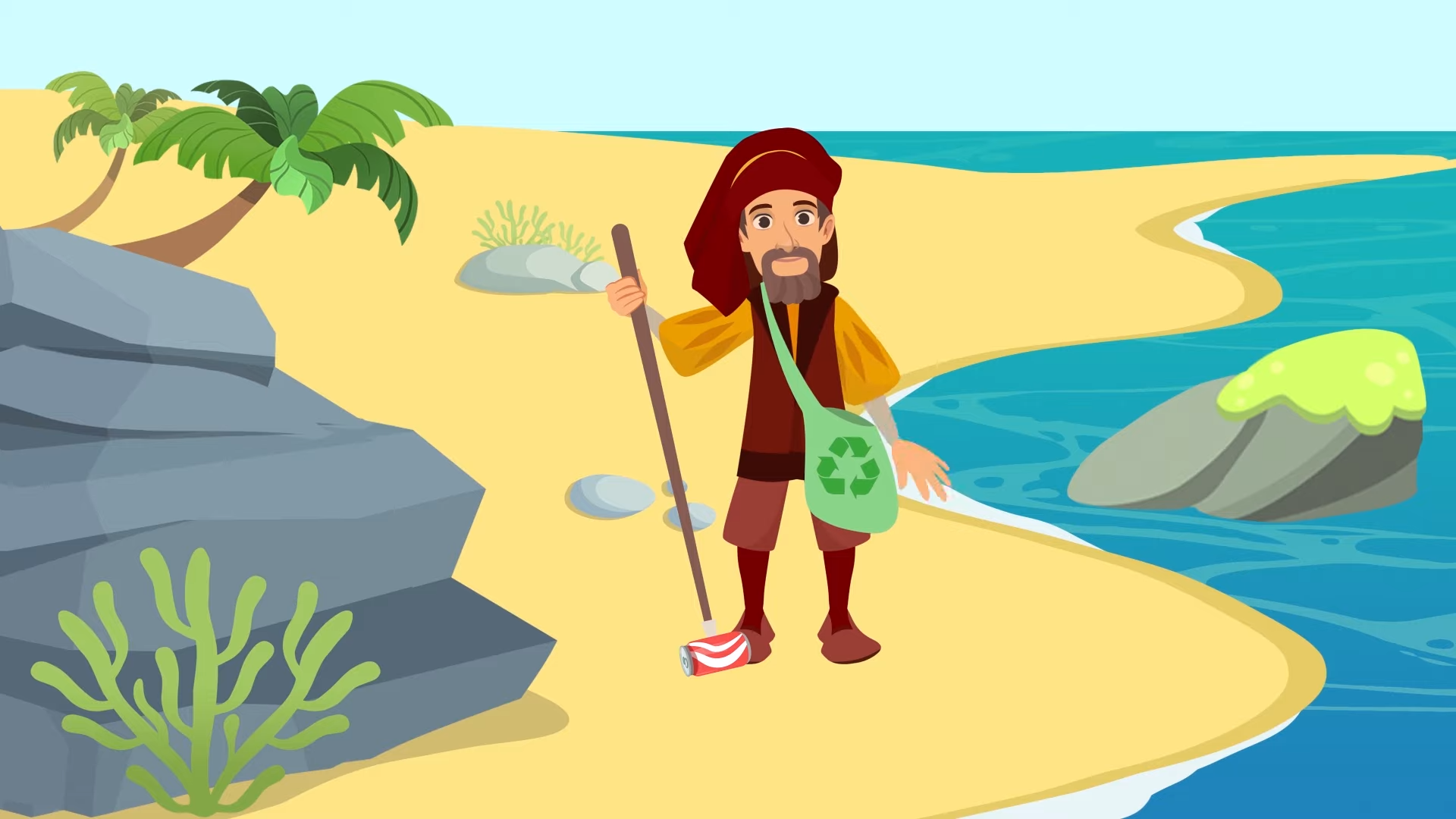 Hoy conocimos los 5 océanos y los 6 continentes de nuestro planeta!
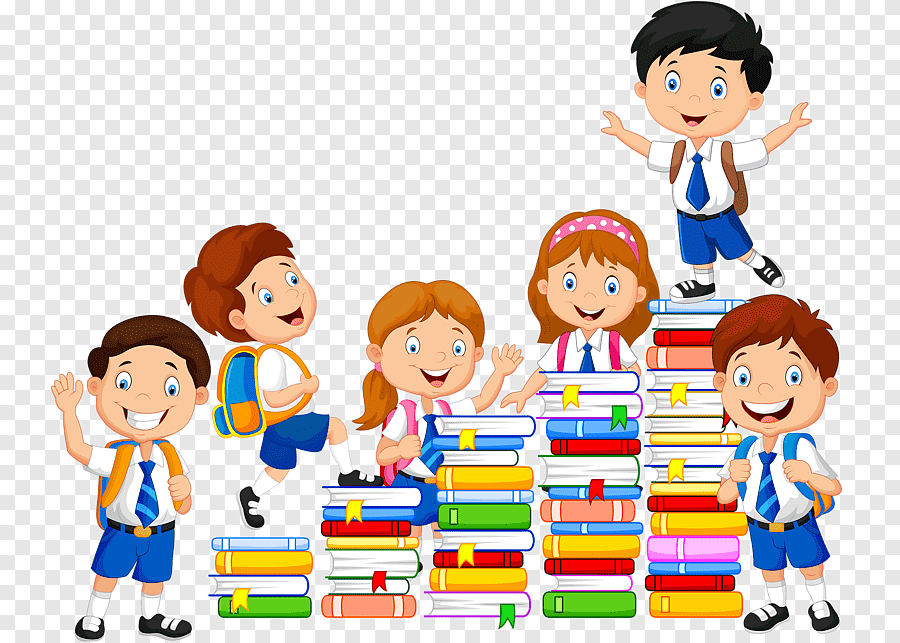 ¿Qué aprendieron hoy?
¿Qué le cambiarían a la actividad?
¿Qué fue lo más difícil?
¿Existen dudas?